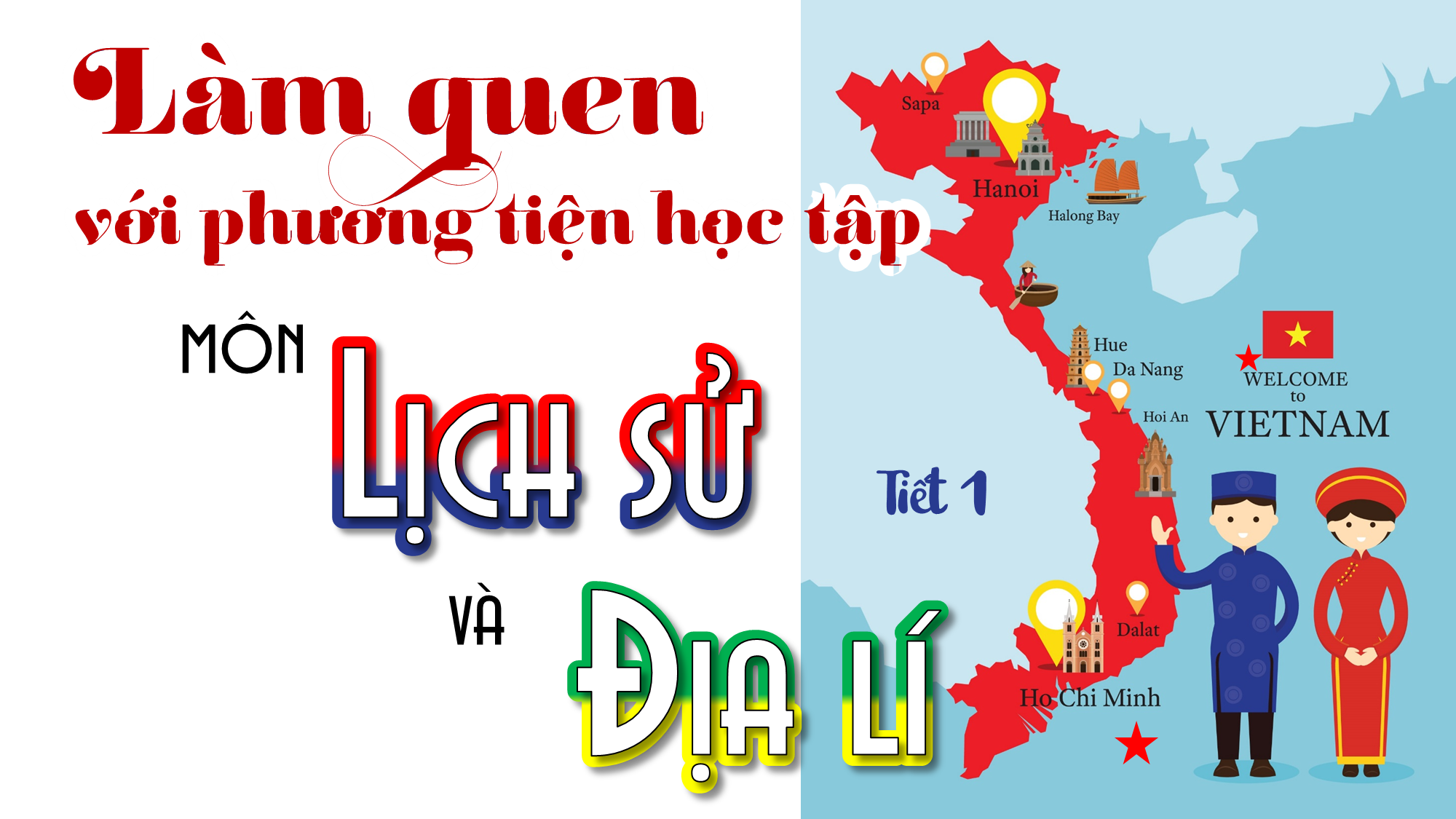 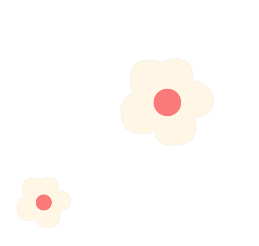 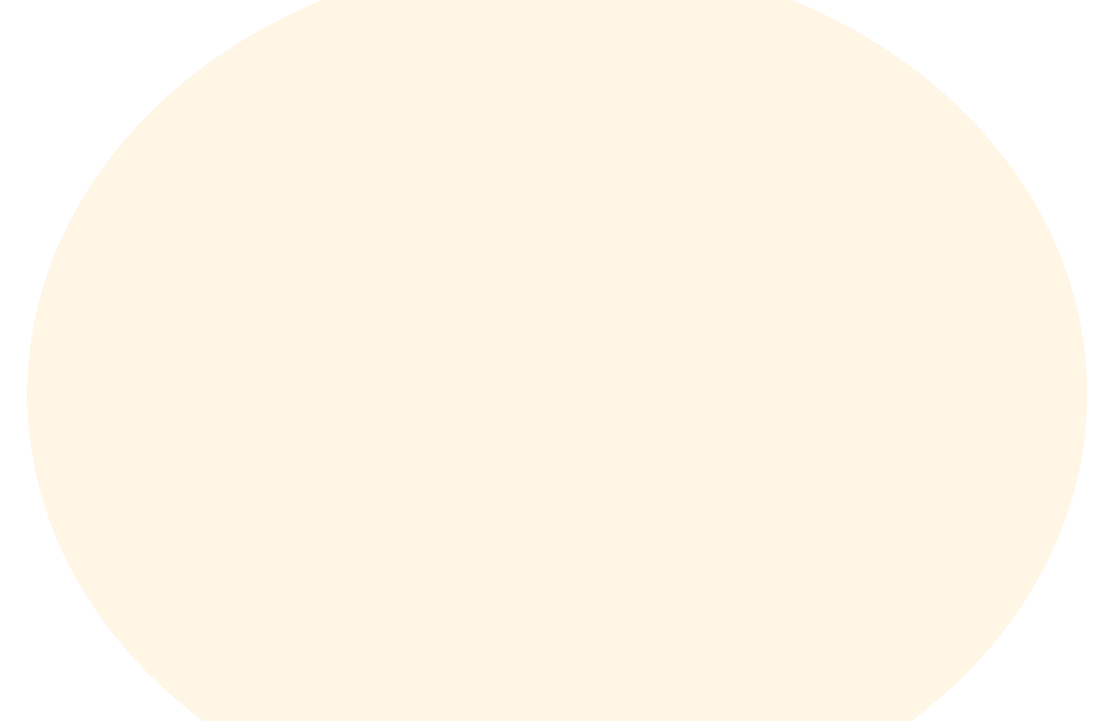 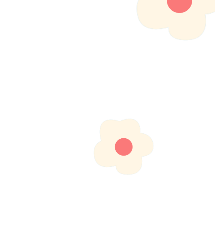 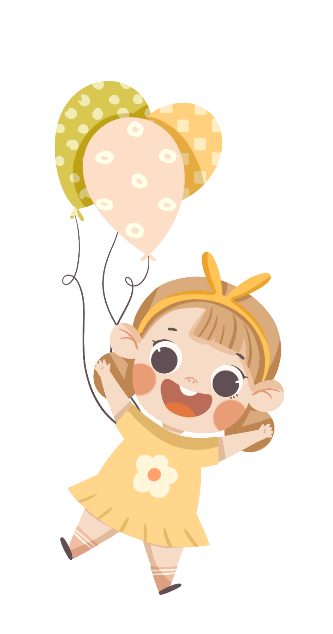 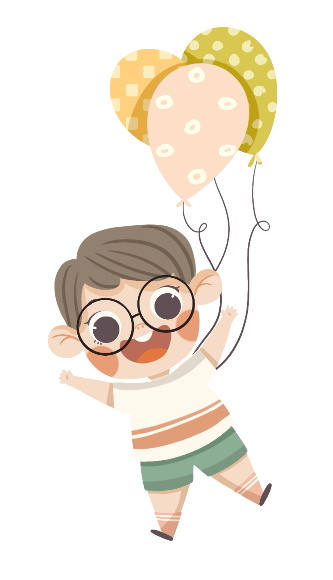 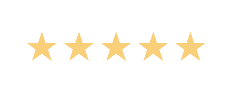 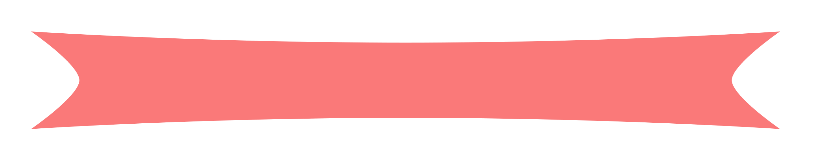 LỊCH SỬ & ĐỊA LÍ 4
KHỞI ĐỘNG
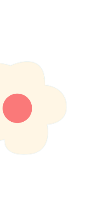 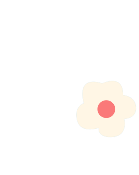 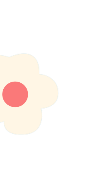 Hai bạn trong hình đang trao đổi về nội dung gì? Hãy kể tên một số phương tiện học tập môn Lịch sử và Địa lí mà em biết.
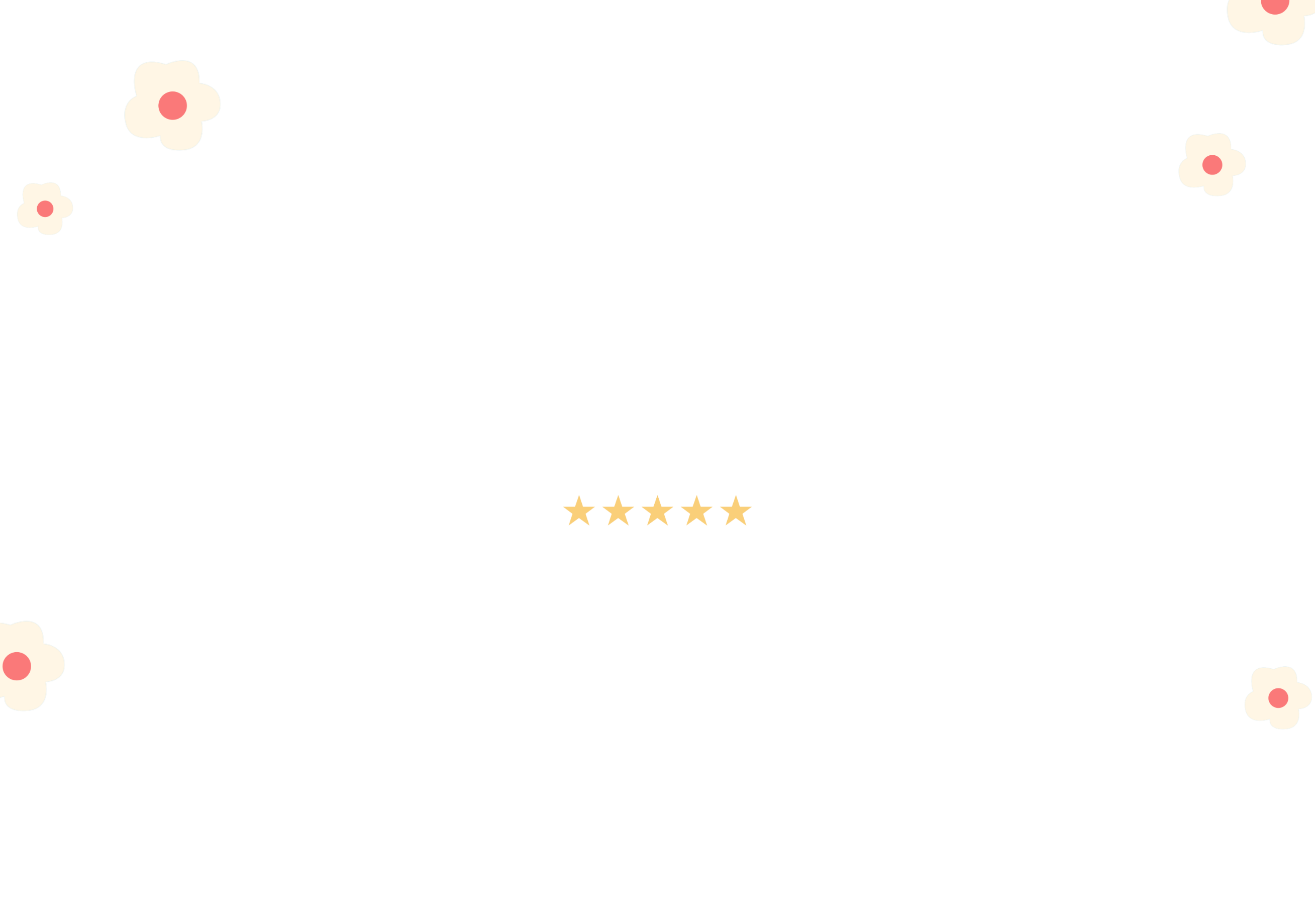 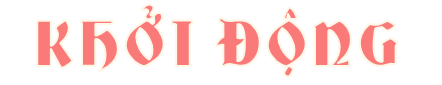 BẢNG DIỆN TÍCH VÀ SỐ DÂN CỦA MỘT SỐ TỈNH, THÀNH PHỐ NƯỚC TA NĂM 2020
LƯỢC ĐỒ TRẬN CHIẾN HAI BÀ TRƯNG NĂM 40
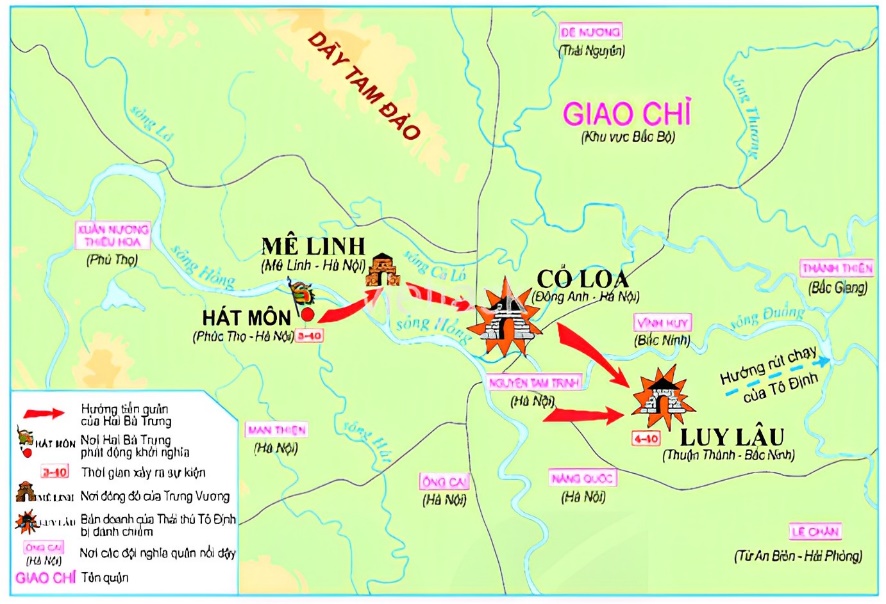 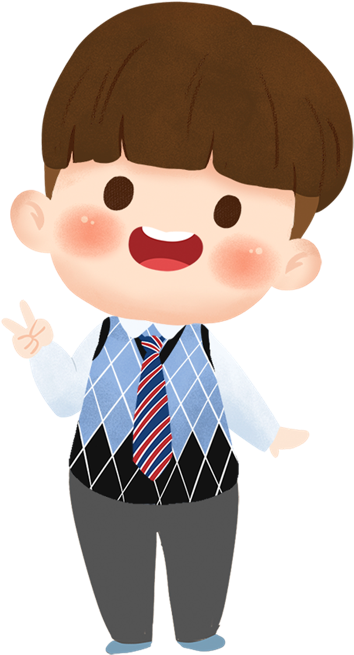 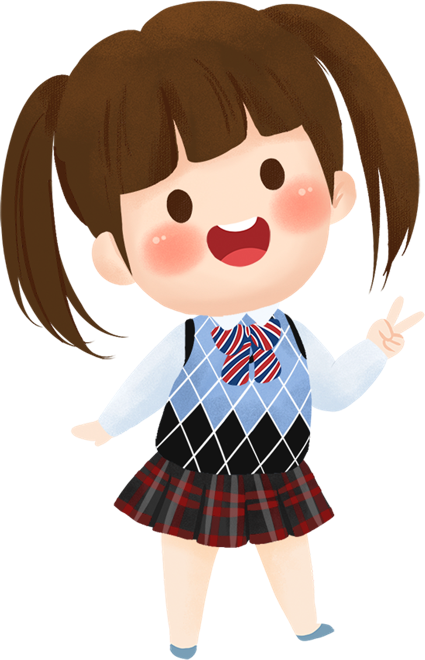 Đây là một số phương tiện học tập môn Lịch sử và Địa lí.
Chúng mình sẽ sử dụng các phương tiện như thế nào nhỉ?
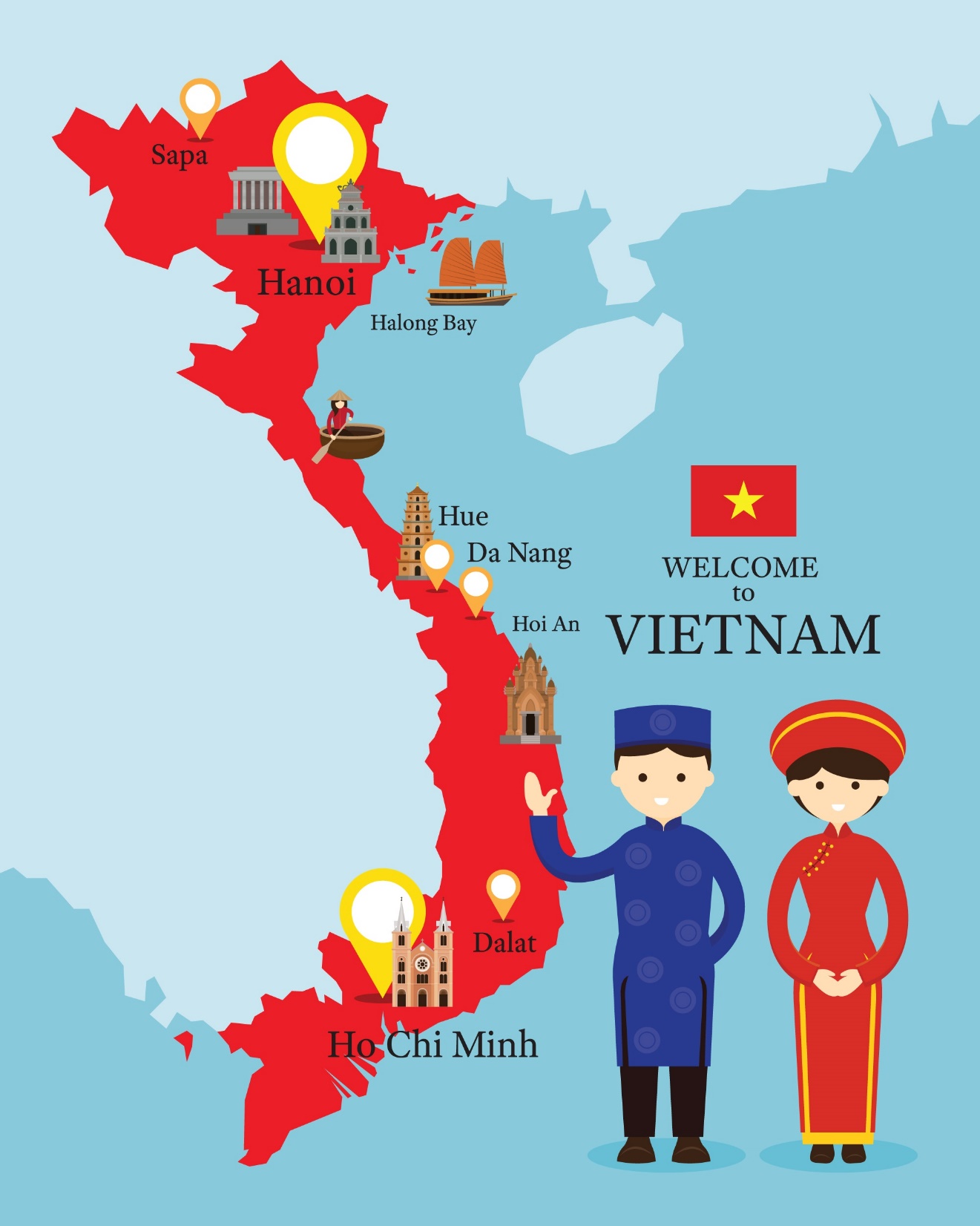 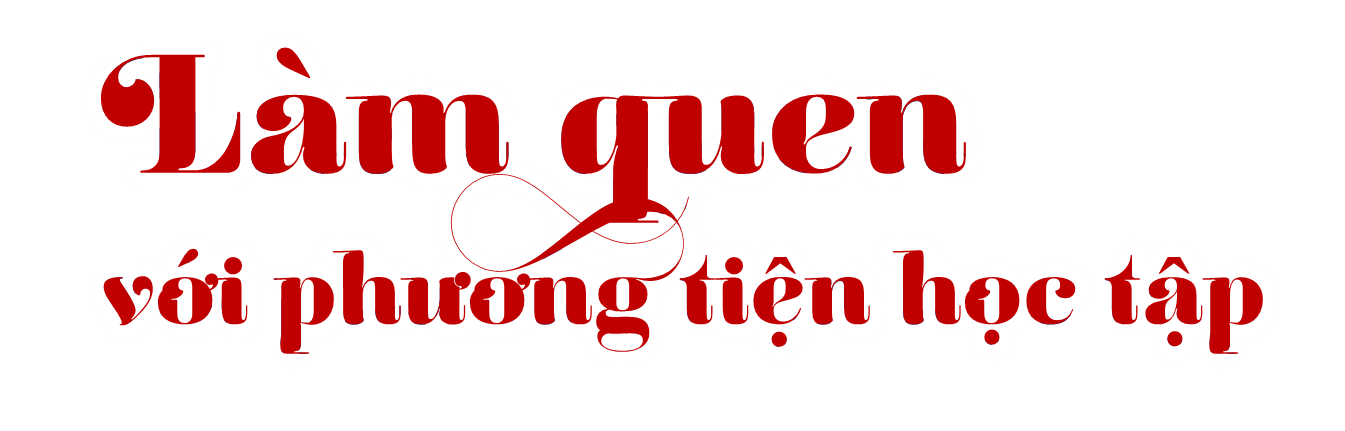 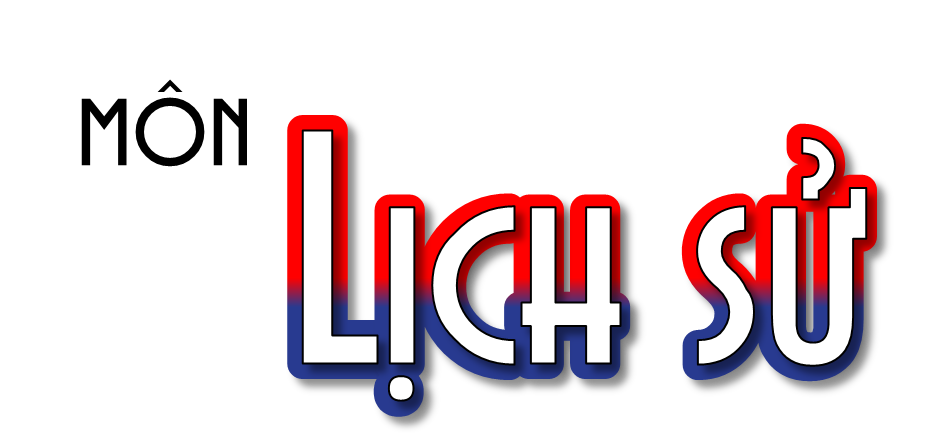 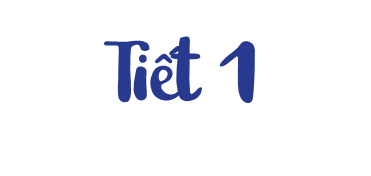 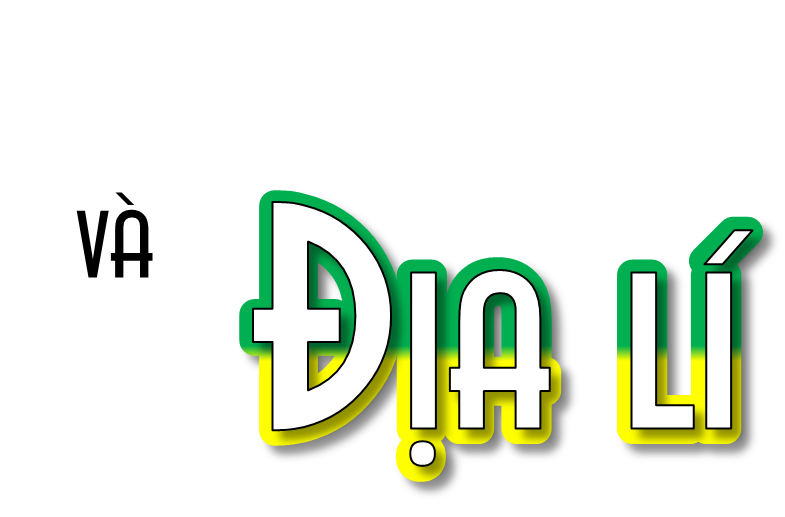 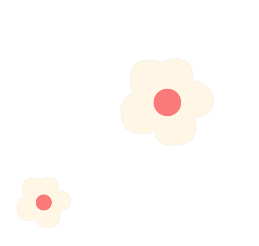 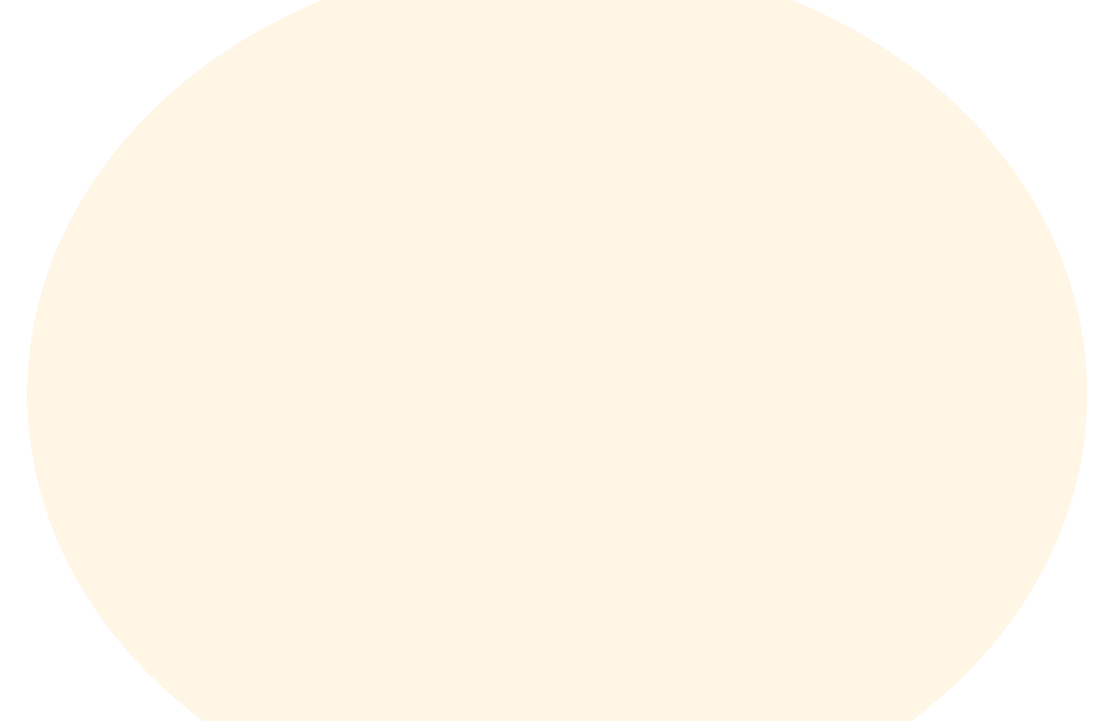 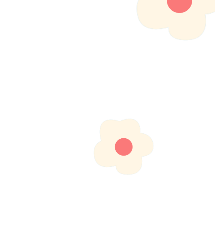 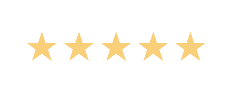 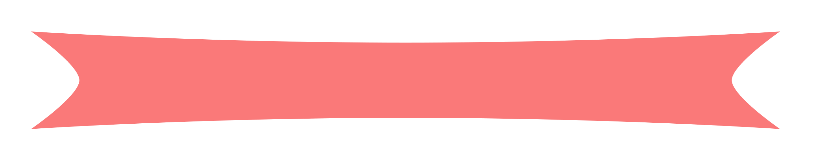 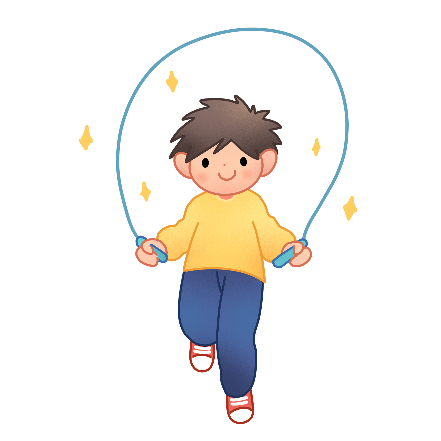 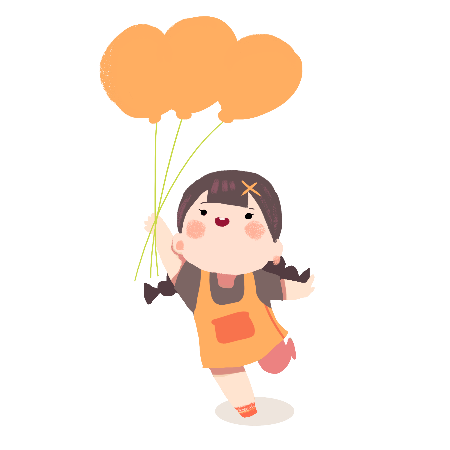 LỊCH SỬ & ĐỊA LÍ 4
KHÁM PHÁ
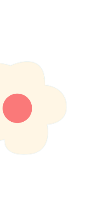 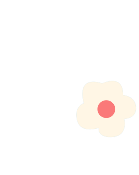 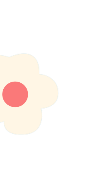 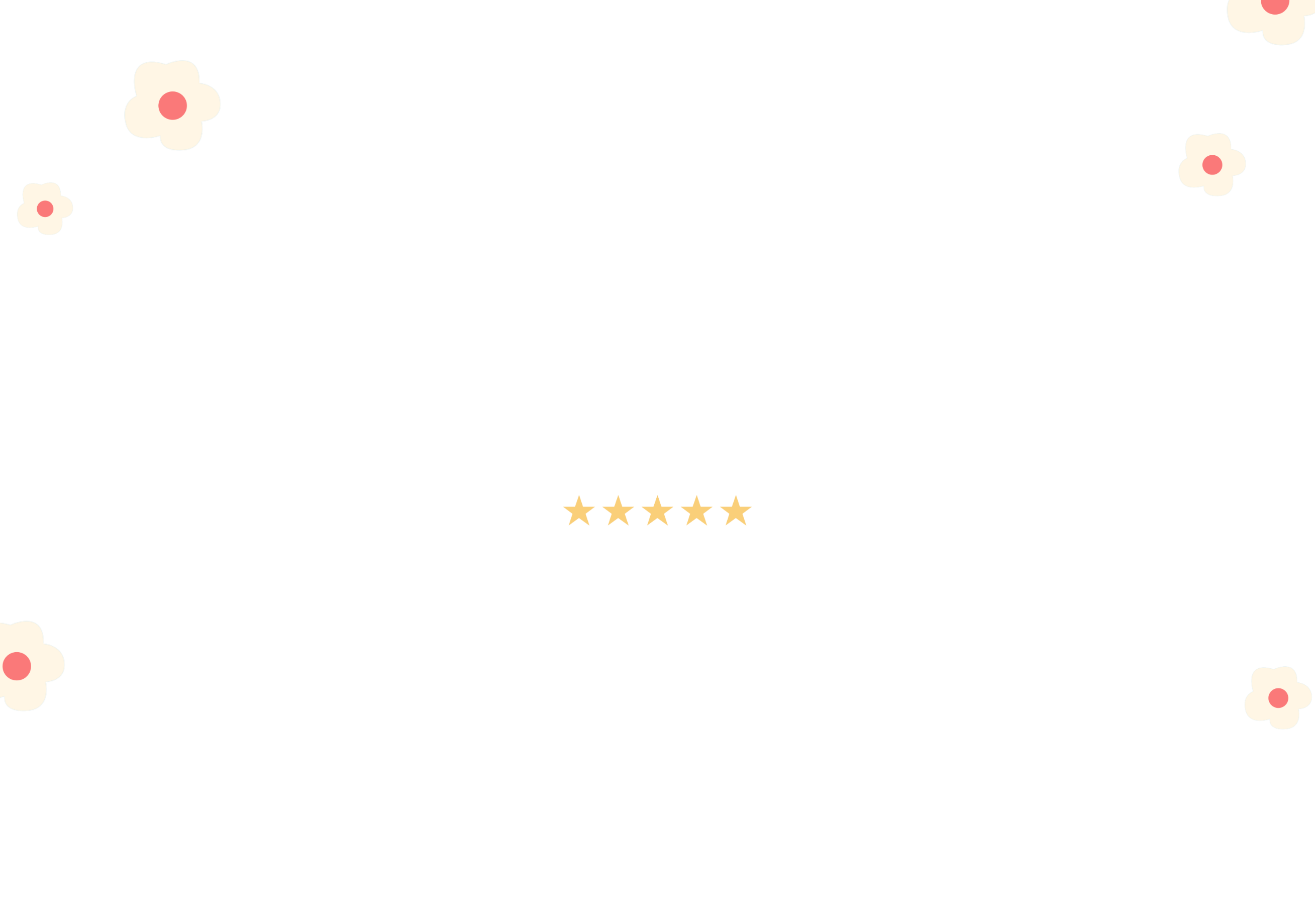 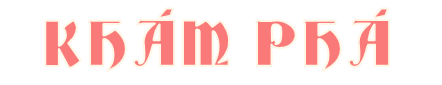 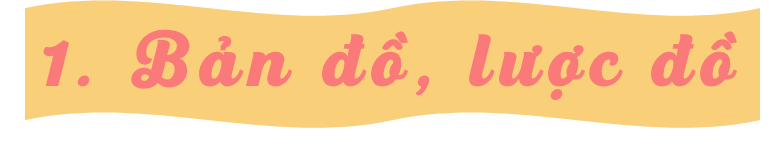 Quan sát các hình 1, 2, em hãy:
Đọc tên bản đồ, lược đồ và cho biết những đối tượng được thể hiện trong bảng chú giải.
Chỉ một nơi có độ cao trên 1 500 m ở hình 1
Chỉ hướng tiến quân của Hai Bà Trưng ở hình 2.
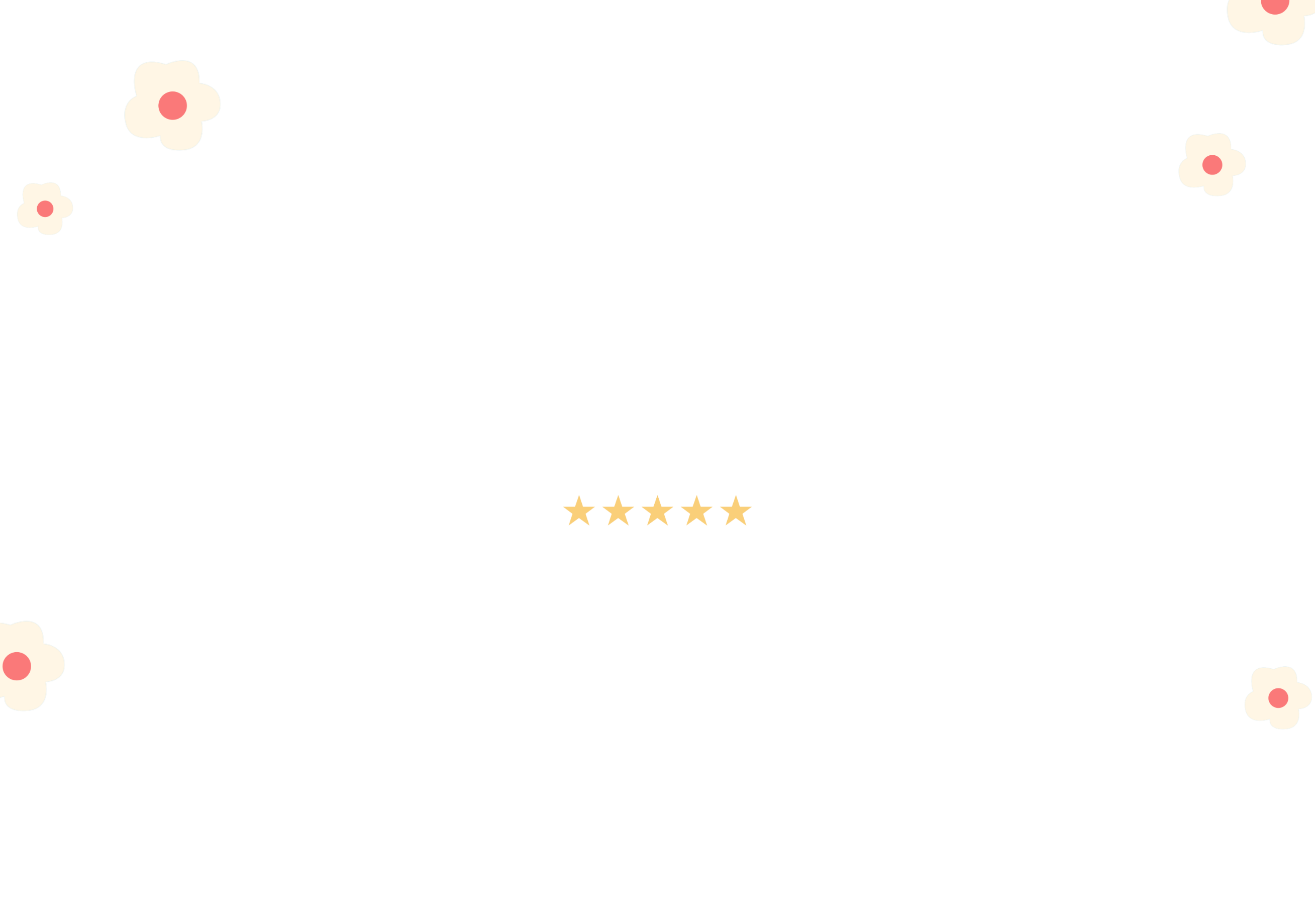 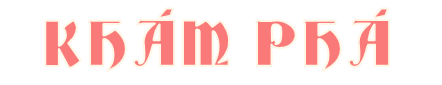 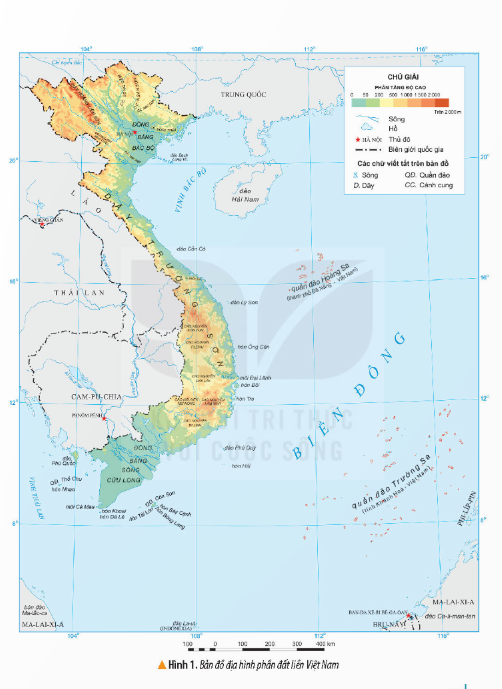 Bản đồ là hình vẽ thu nhỏ một khu vực hay toàn bộ bề mặt Trái Đất theo một một tỉ lệ nhất định.
Hình 1. Bản đồ địa hình phần đất liền Việt Nam
[Speaker Notes: GV nên chuẩn bị bản đồ Việt Nam để HS chỉ tiện hơn]
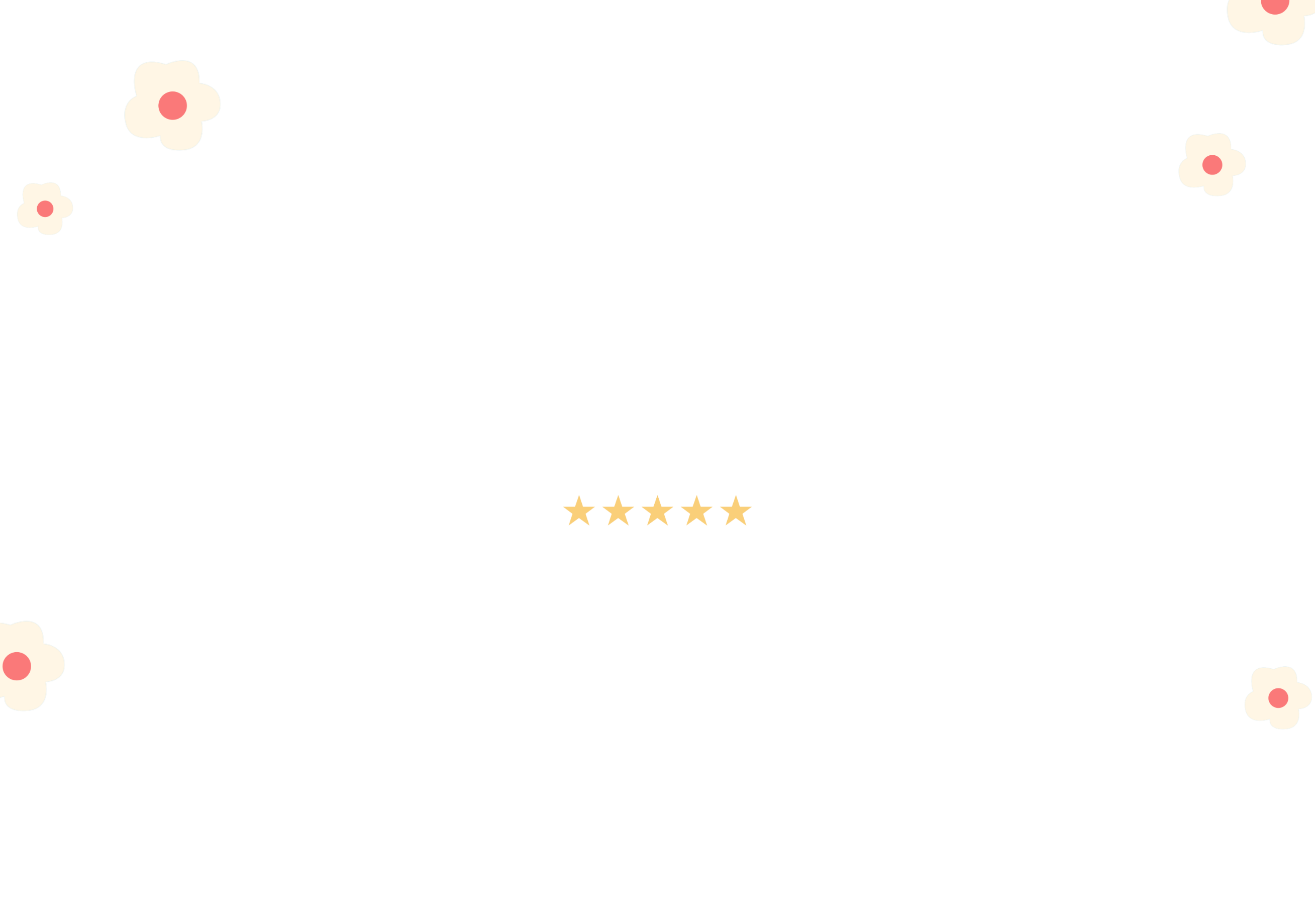 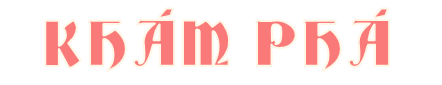 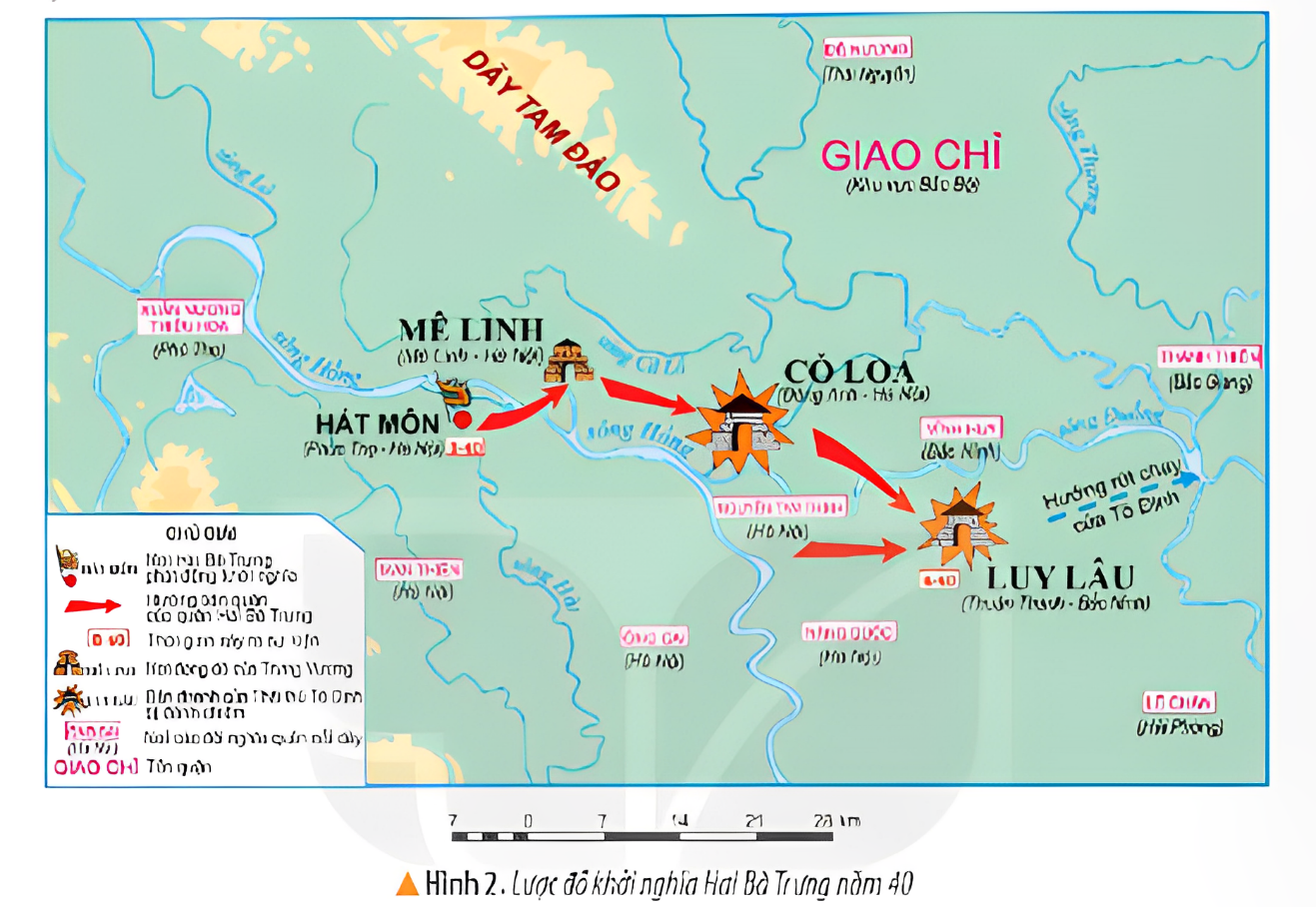 Lược đồ là hình vẽ thu nhỏ một khu vực theo một tỉ lệ nhất định, có nội dung giản lược hơn bản đồ.
Hình 2. Lược đồ khởi nghĩa Hai Bà Trưng năm 40
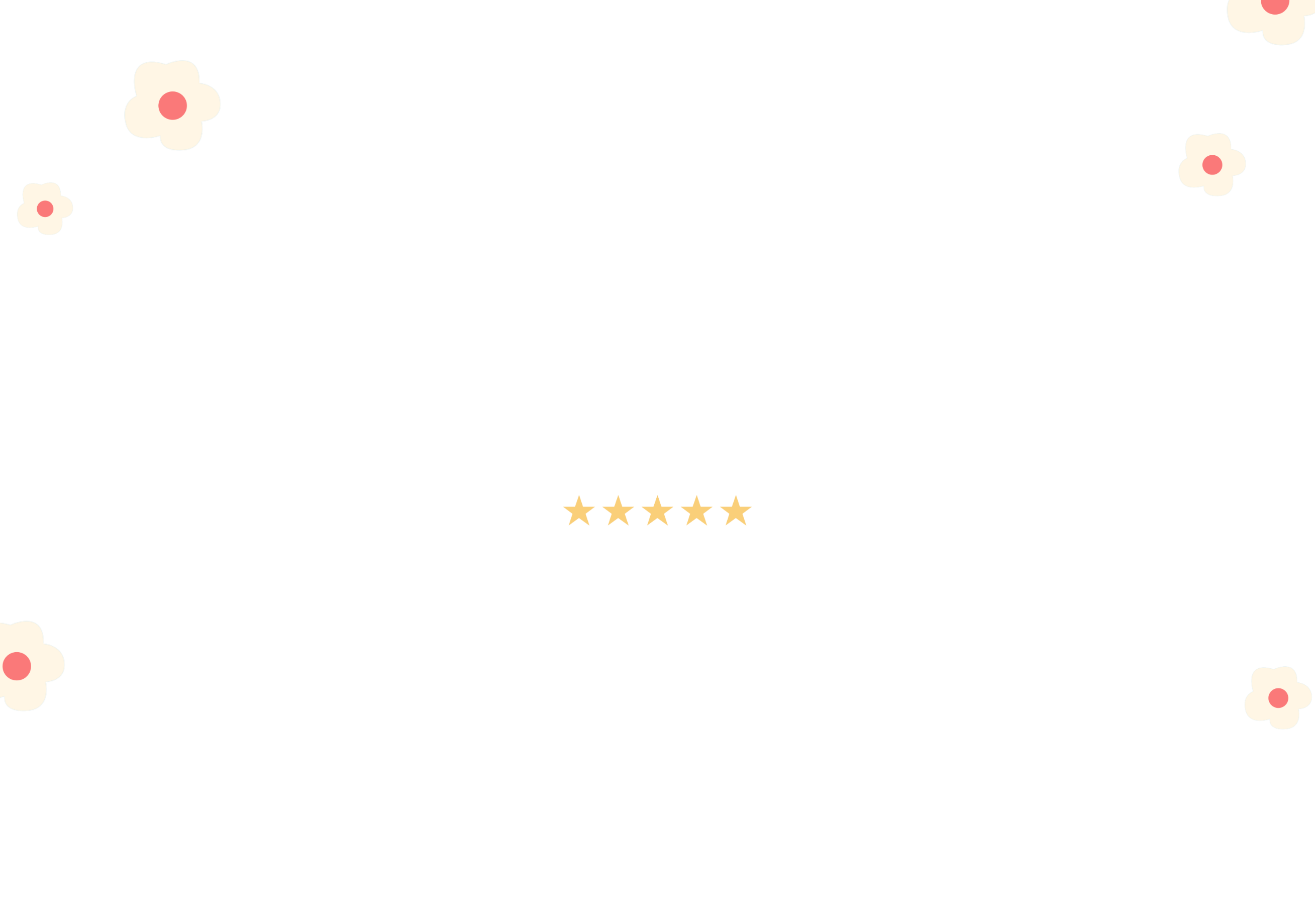 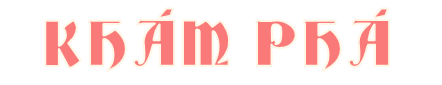 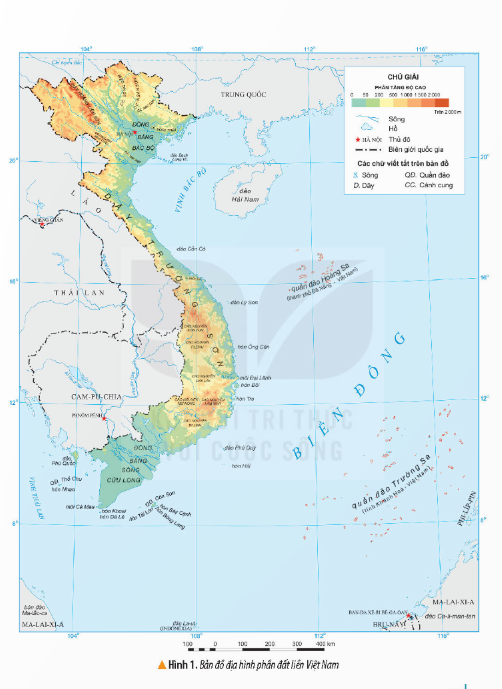 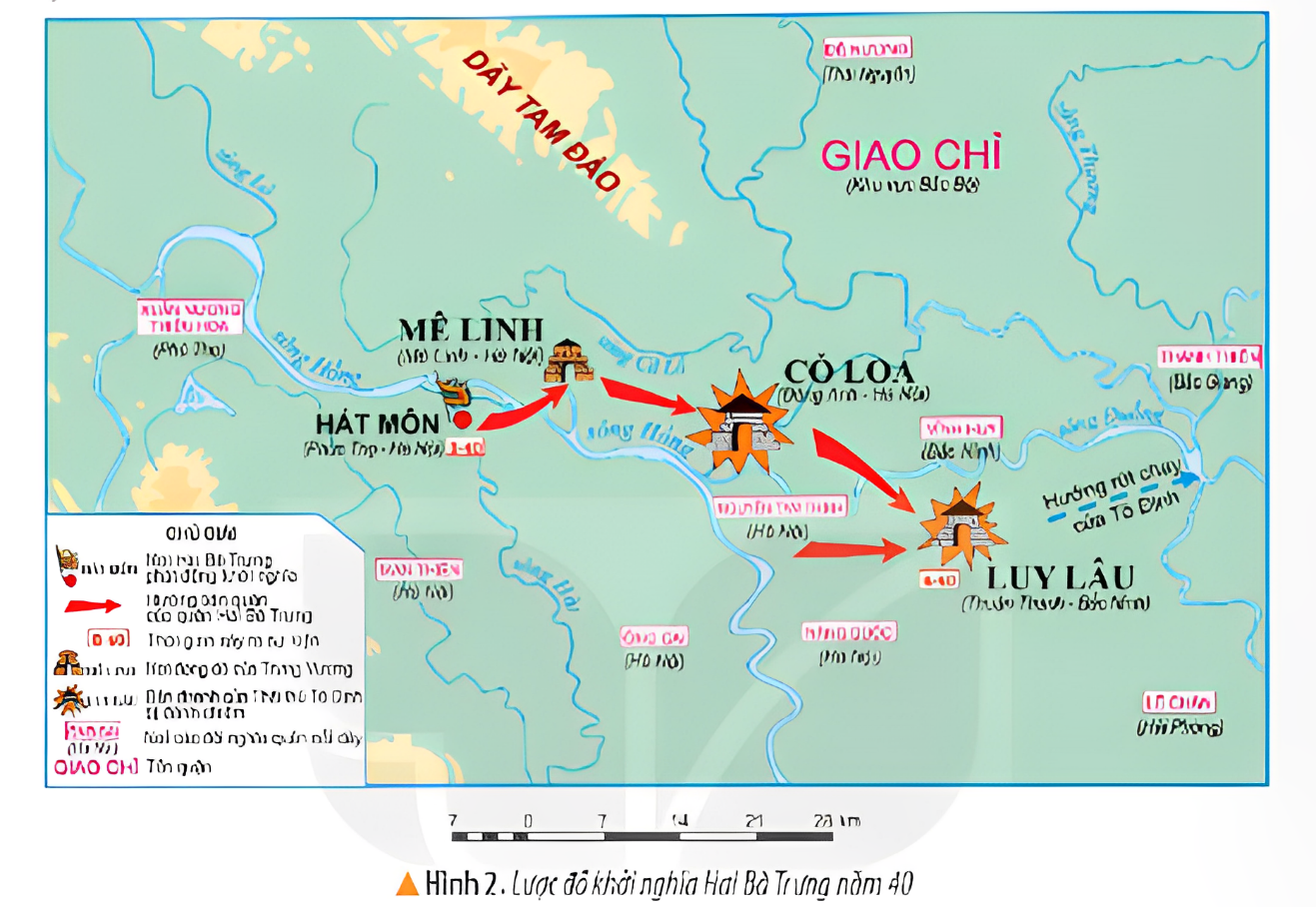 Hình 1. Bản đồ địa hình phần đất liền Việt Nam
Hình 2. Lược đồ khởi nghĩa Hai Bà Trưng năm 40
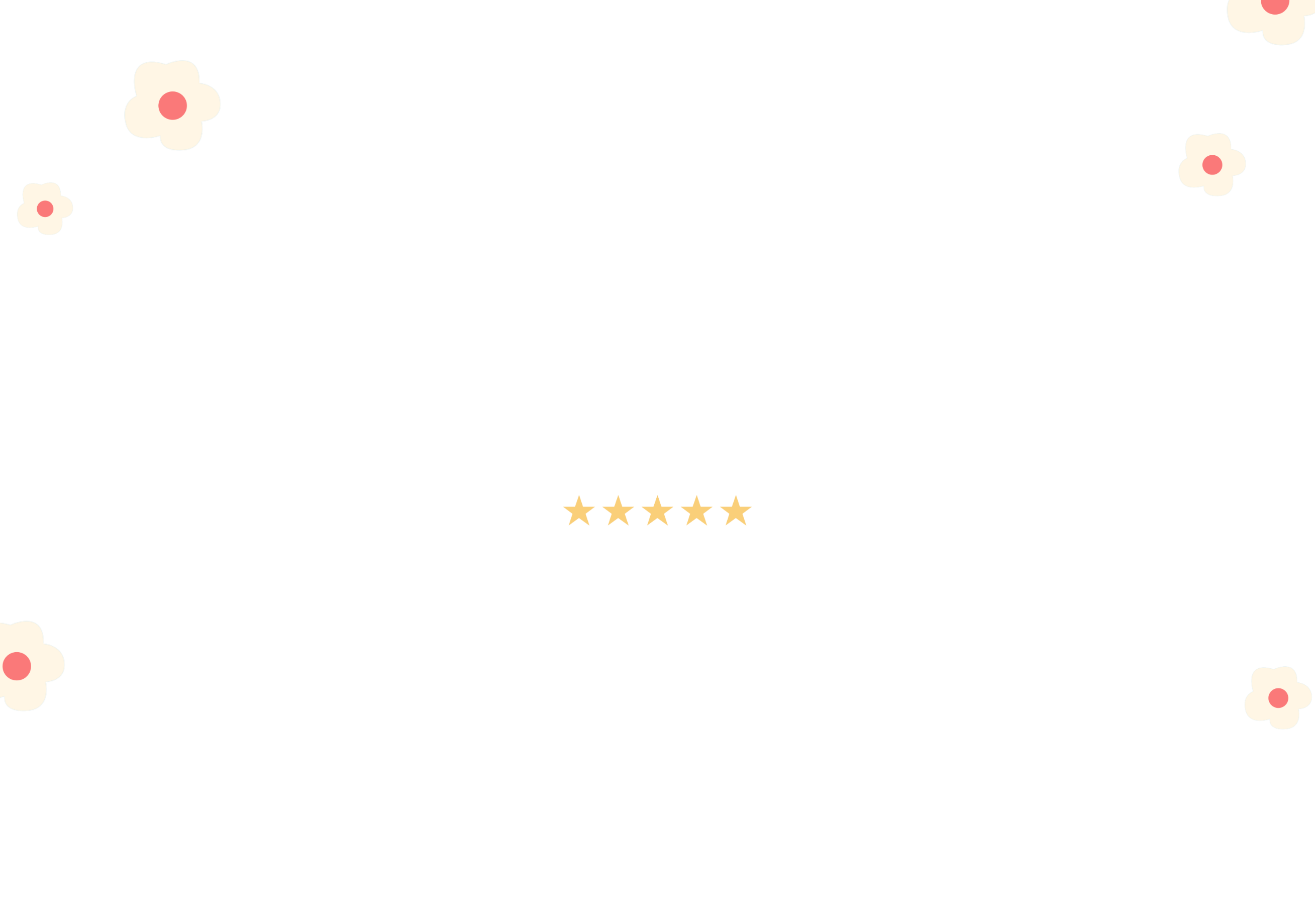 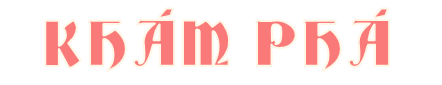 Bước
Bước
Đọc tên bản đồ, lược đồ để biết phương tiện thể hiện nội dung gì.
Tìm đối tượng lịch sử hoặc địa lí dựa vào kí hiệu.
Các bước sử dụng bản đồ, lược đồ:
Bước
Xem chú giải để biết kí hiệu của các đối tượng lịch sử hoặc địa lí.
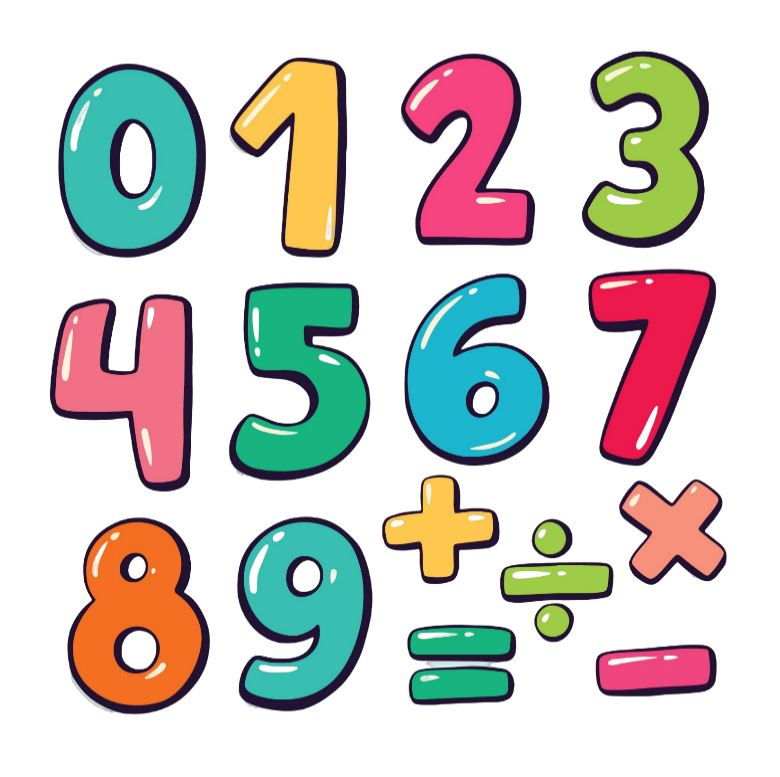 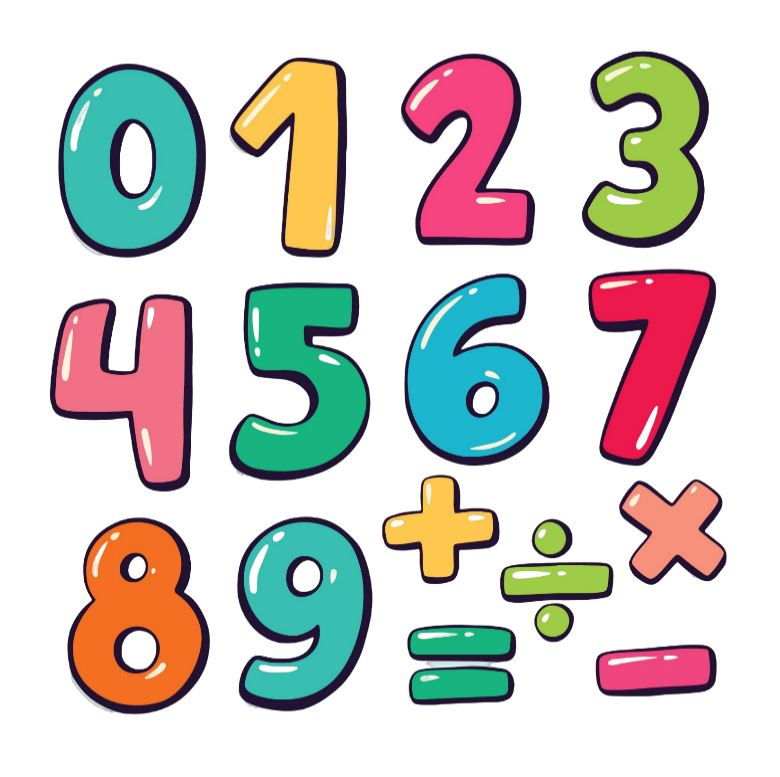 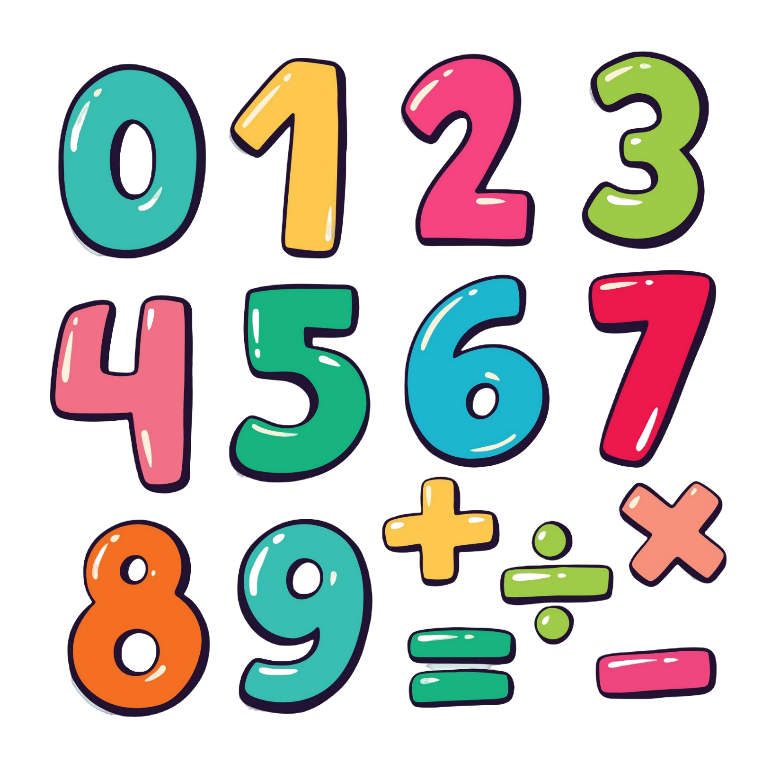 Hình 3. Sơ đồ các bước sử dụng lược đồ, bản đồ
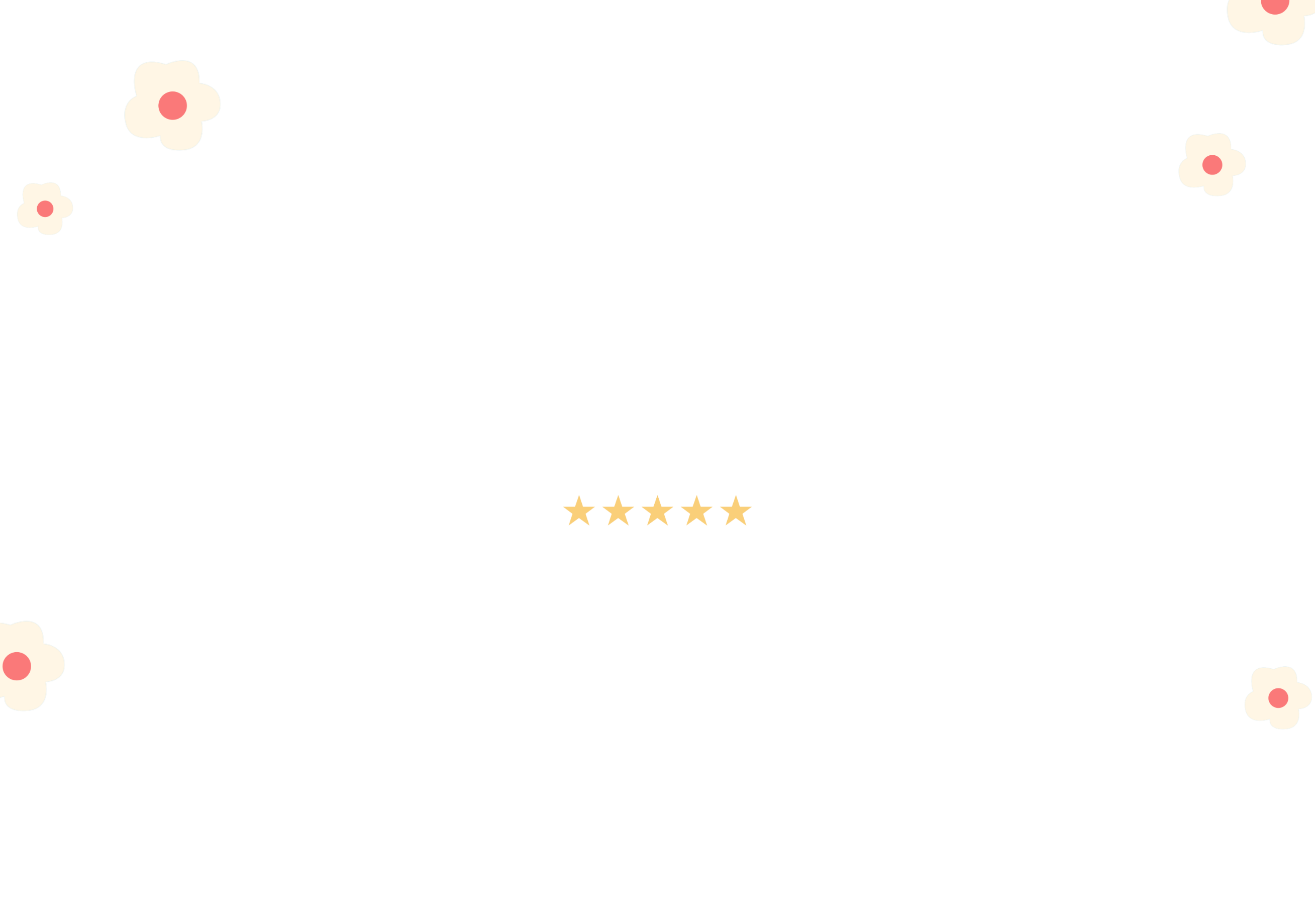 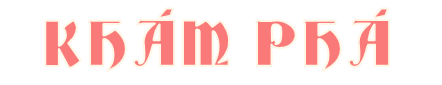 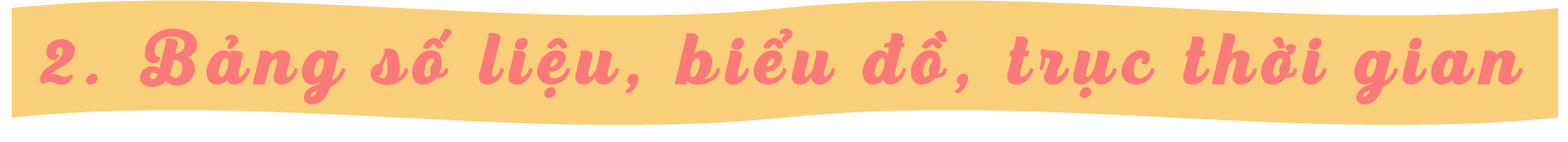 Em hãy đọc bảng diện tích và số dân của một số tỉnh, thành phố nước ta năm 2020.
Quan sát hình 4, em hãy cho biết tỉnh hoặc thành phố có diện tích lớn nhất.
Quan sát hình 5, em hãy giới thiệu các mốc thời gian gắn liền với sự kiện lịch sử tương ứng của Việt Nam từ năm 1945 đến năm 1975.
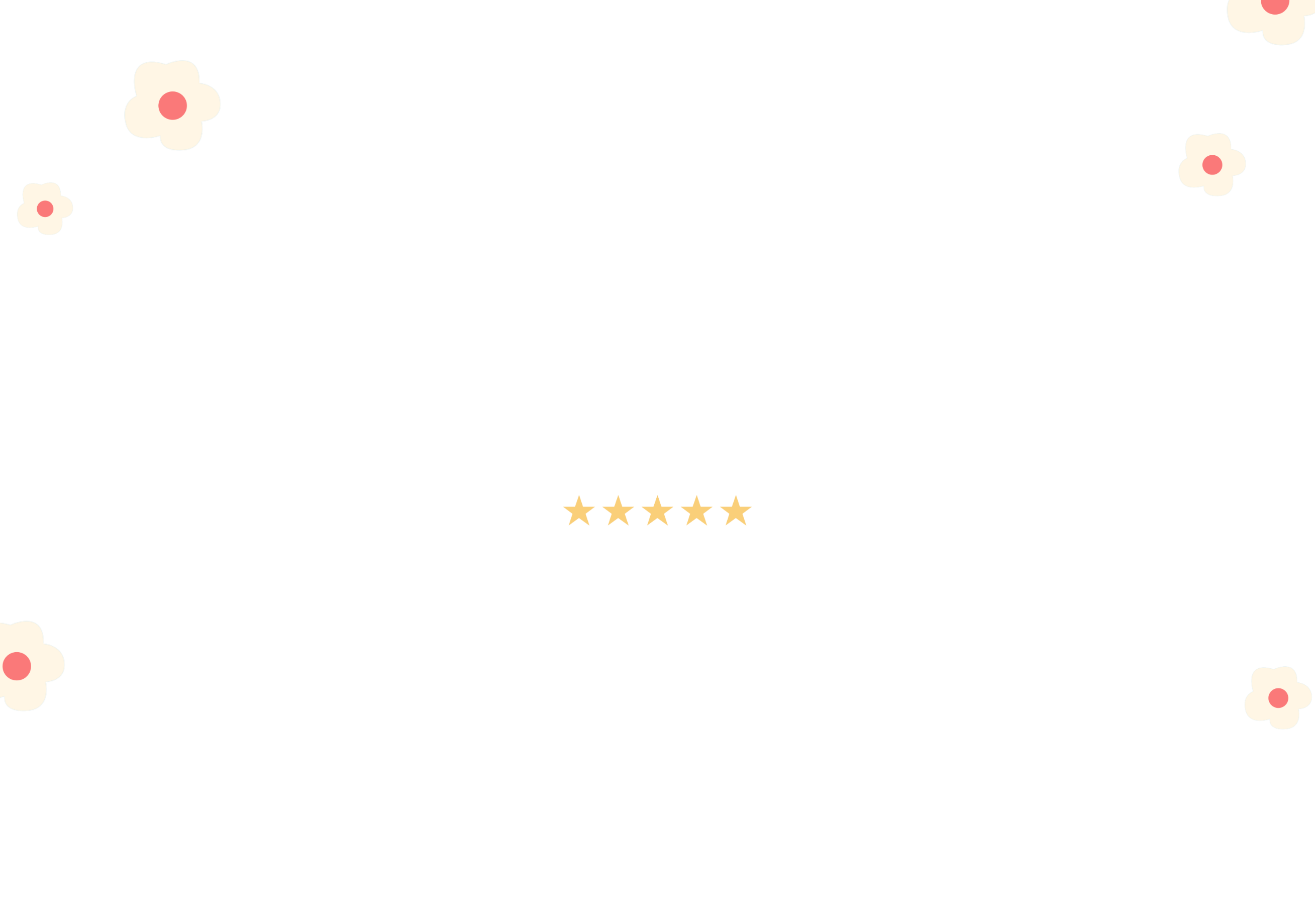 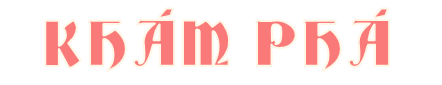 Bảng số liệu là tập hợp các số liệu về các đối tượng được sắp xếp một cách khoa học.
BẢNG DIỆN TÍCH VÀ SỐ DÂN CỦA MỘT SỐ TỈNH, THÀNH PHỐ NƯỚC TA NĂM 2020
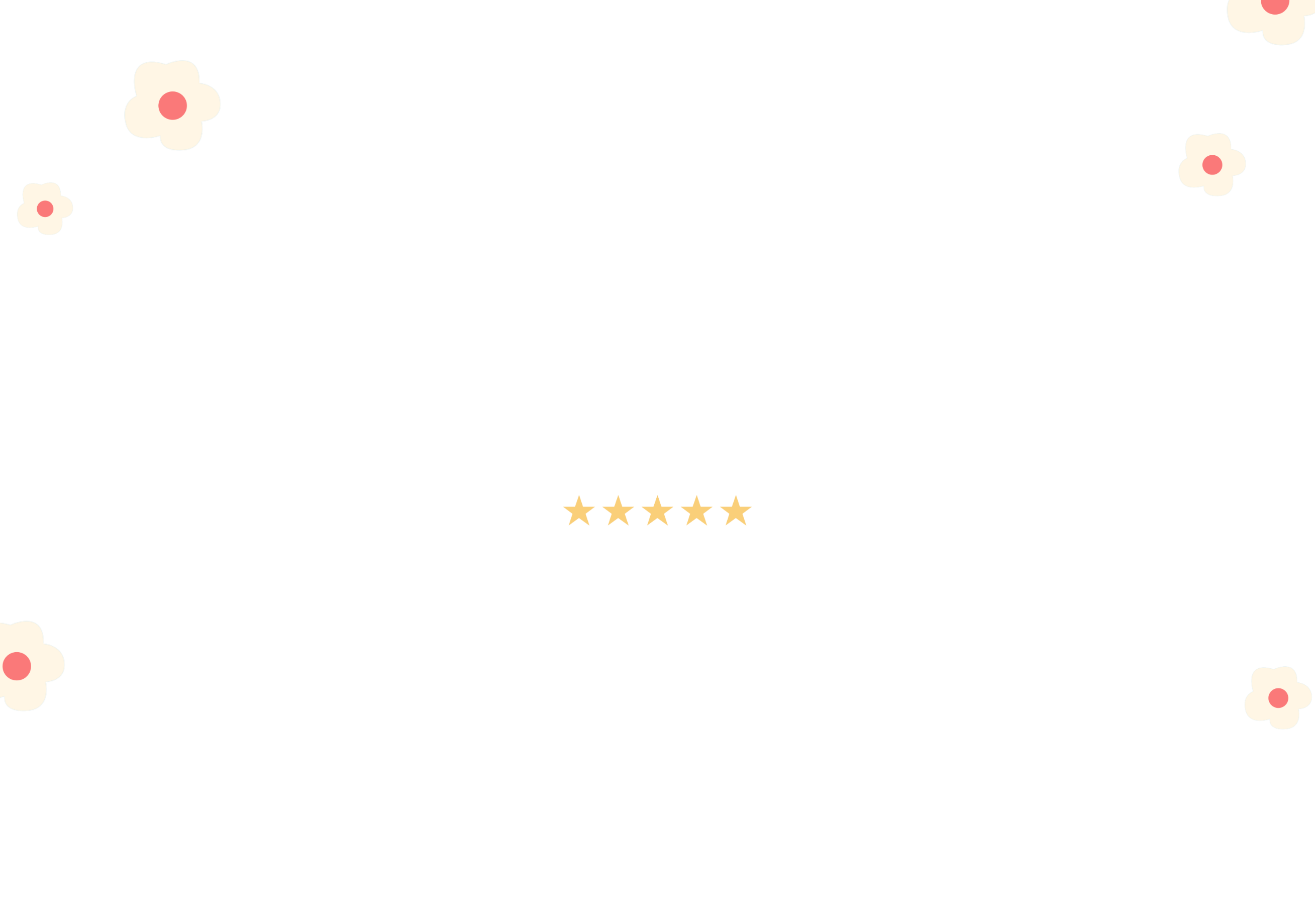 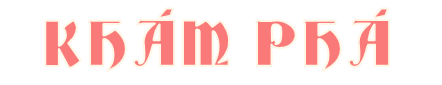 Biểu đồ là hình vẽ thể hiện trực quan các số liệu.
Hình 4. Biểu đồ diện tích của một số tỉnh, thành phố nước ta năm 2020
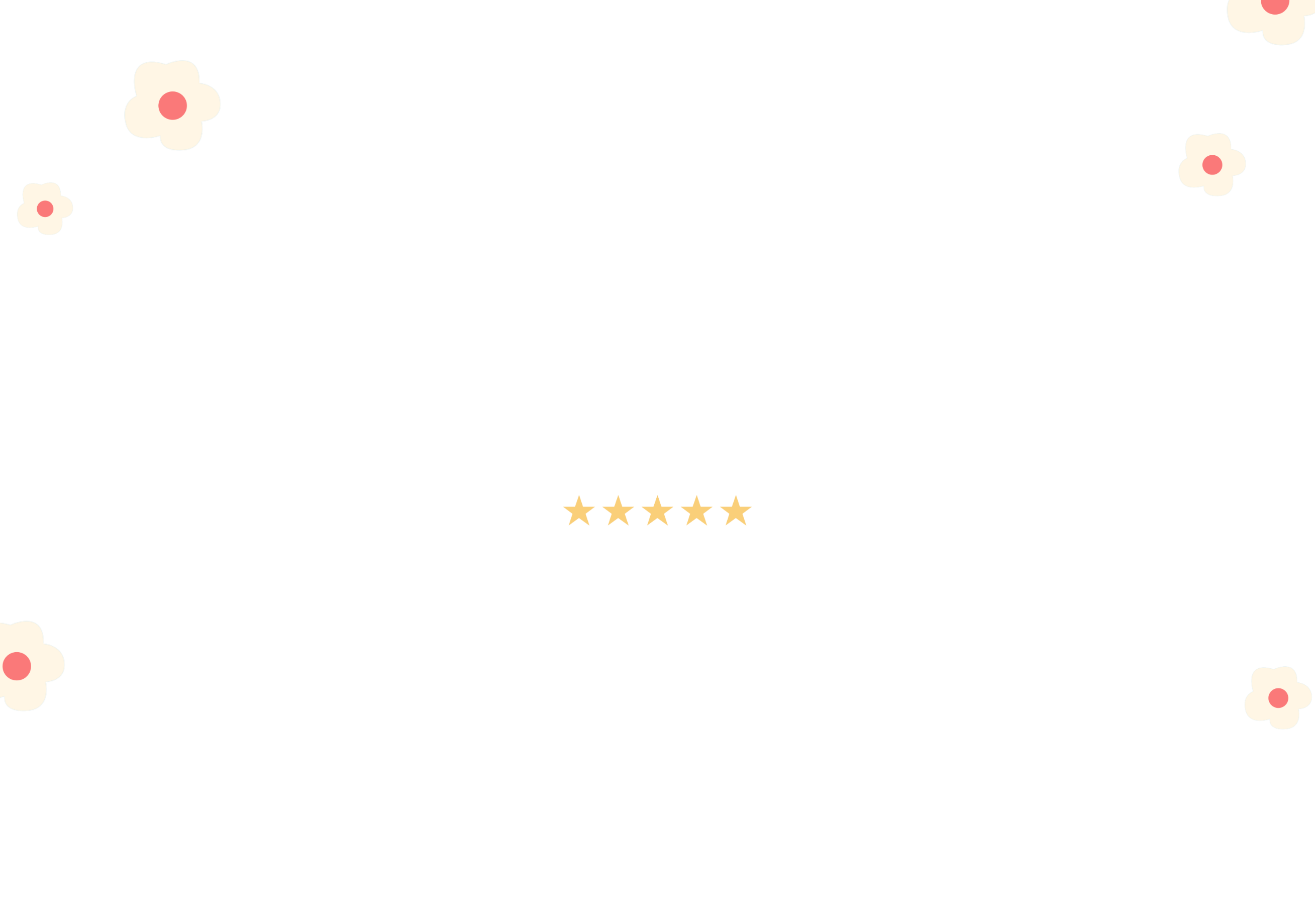 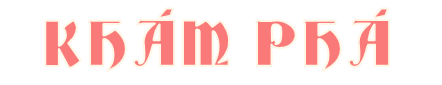 Các loại biểu đồ là biểu đồ cột nhóm, biểu đồ hình tròn
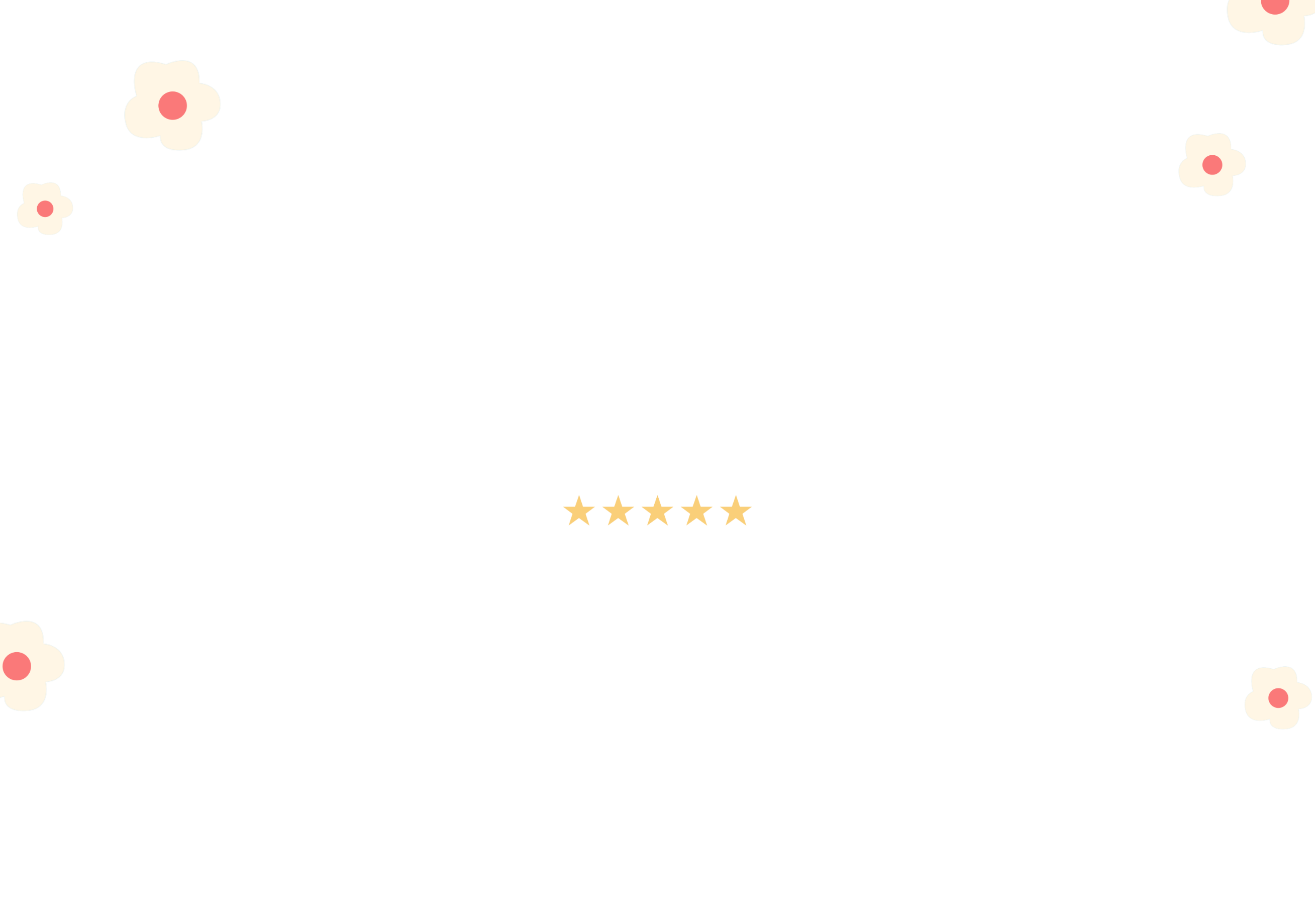 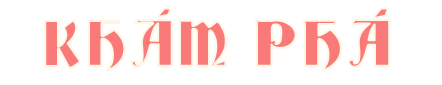 Trục thời gian là một đường thẳng thể hiện chuỗi các sự kiện lịch sử theo trình tự thời gian.
Cách mạng tháng Tám thành công, nước Việt Nam Dân chủ Cộng Hòa được thành lập
Chiến dịch 
Hồ Chí Minh 
thắng lợi
Chiến dịch 
Điện Biên Phủ 
thắng lợi
1975
1945
1954
Hình 5. Trục thời gian thể hiện một số sự kiện tiêu biểu của lịch sử Việt Nam từ năm 1945 đến năm 1975
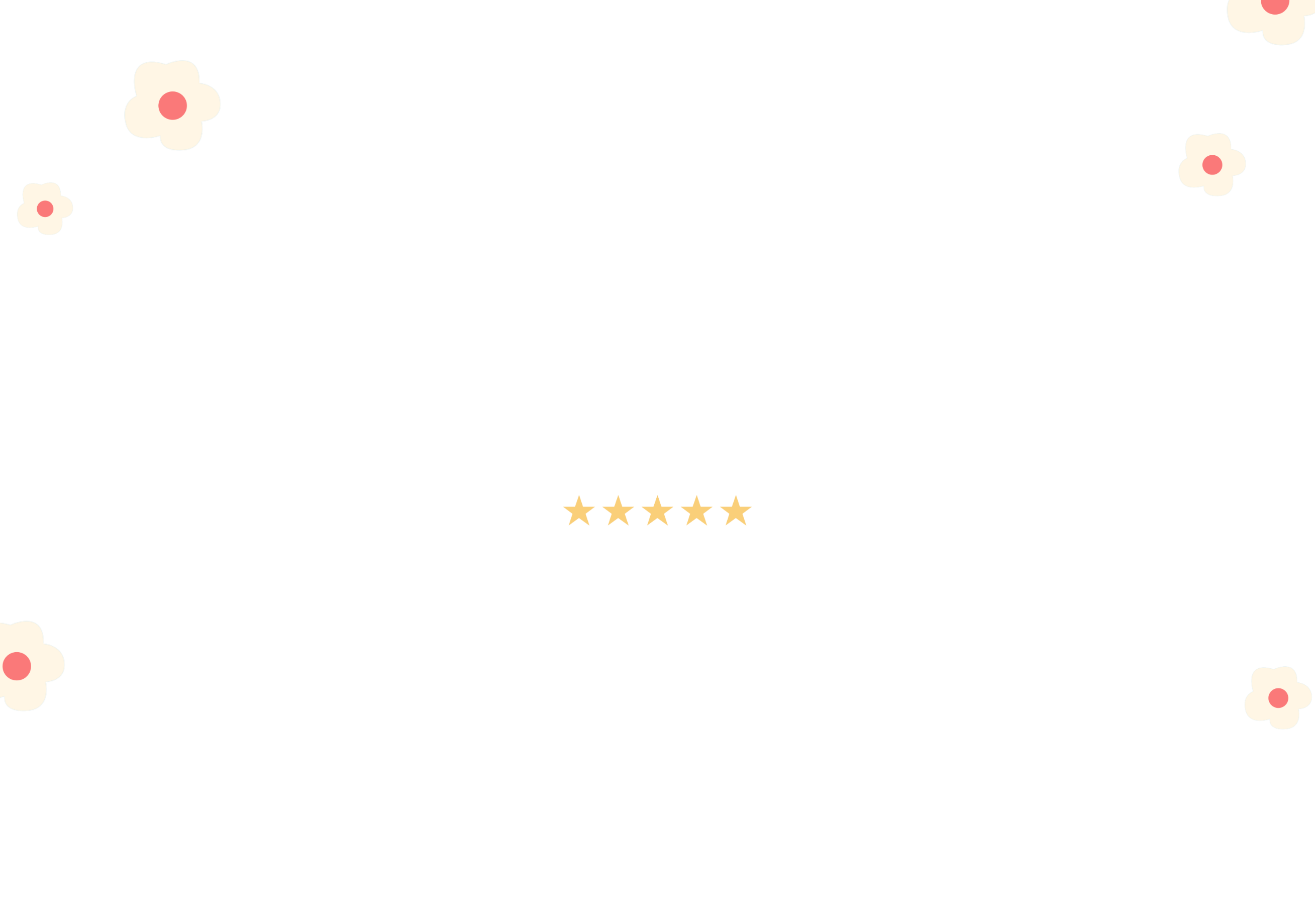 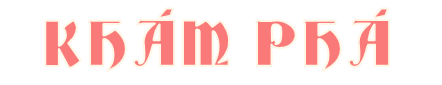 Bước
Đọc tên bảng số liệu, biểu đồ, trục thời gian để biết phương tiện thể hiện nội dung gì.
Tìm các số liệu trong bảng hoặc mô tả nội dung cụ thể của biểu đồ, trục thời gian theo yêu cầu của bài học.
Bước
Các bước sử dụng bảng số liệu, biểu đồ, trục thời gian:
Bước
Đọc nội dung các cột, hàng của bảng số liệu; chú giải của biểu đồ hoặc các sự kiện trên trục thời gian để biết sự sắp xếp thông tin của các đối tượng
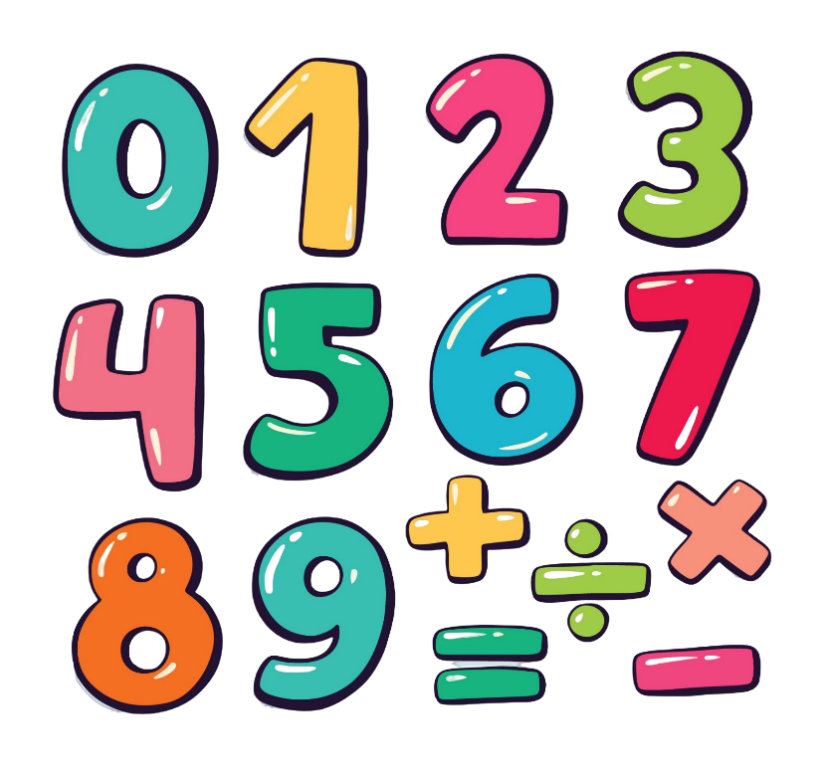 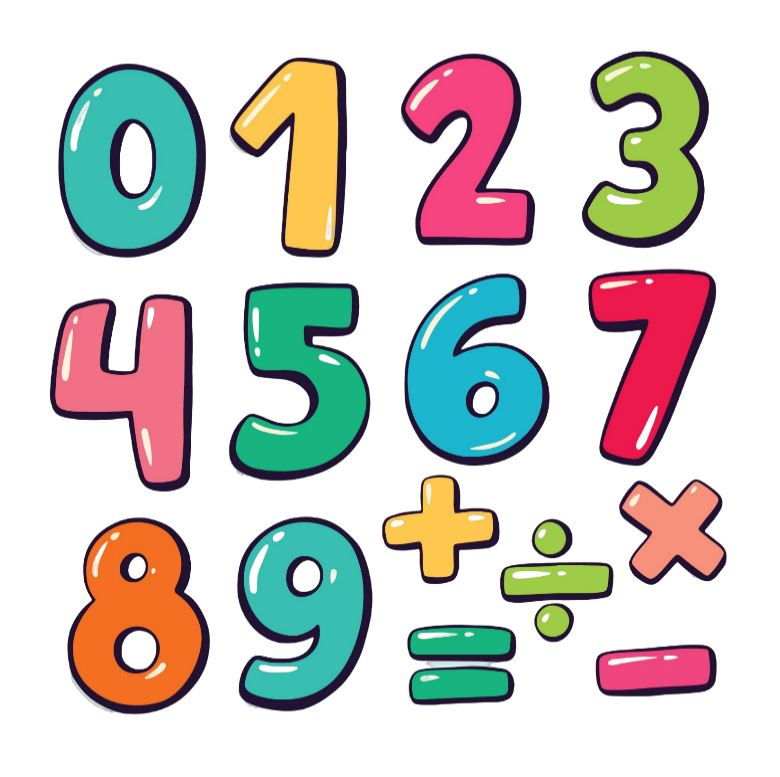 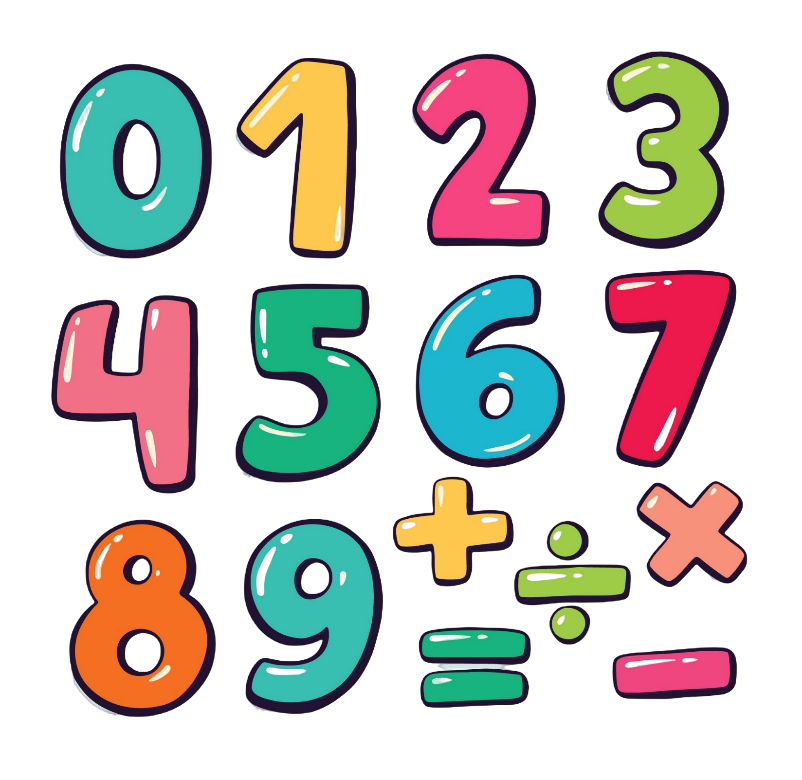 Hình 6. Sơ đồ các bước sử dụng bảng số liệu, biểu đồ, trục thời gian
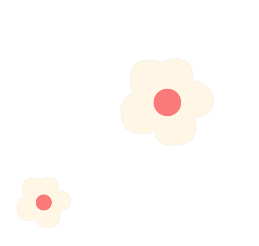 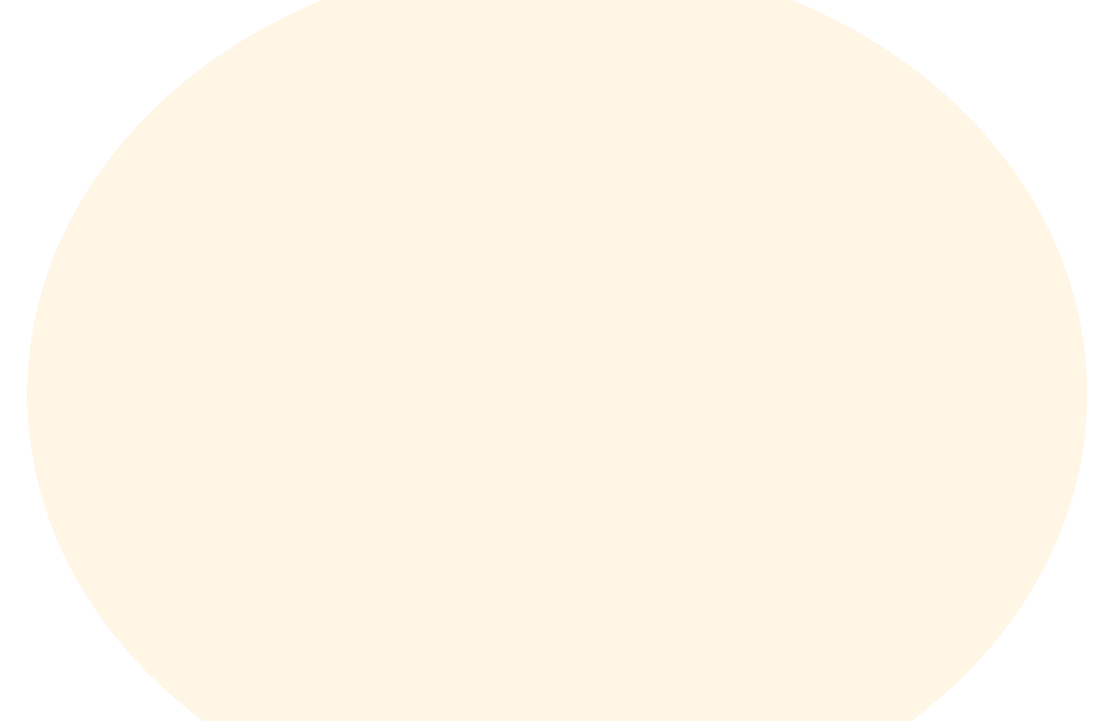 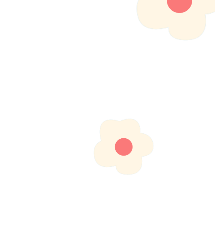 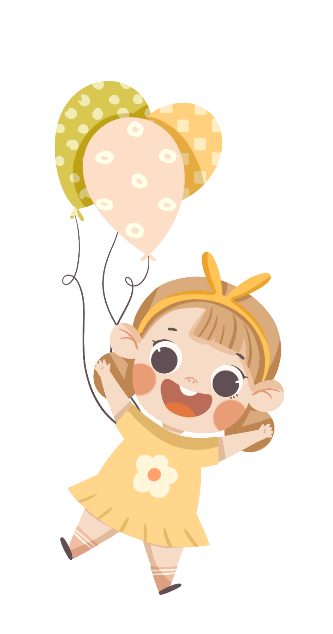 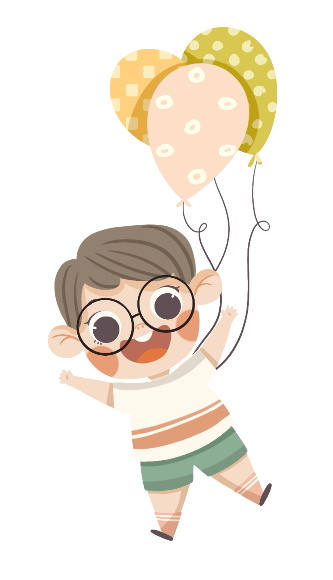 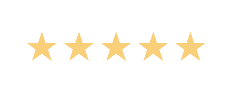 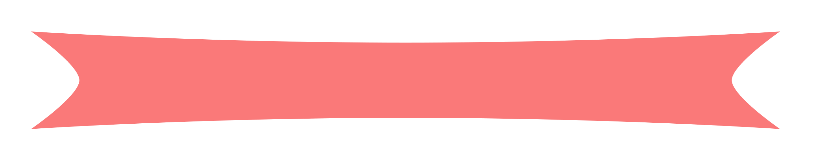 LỊCH SỬ & ĐỊA LÍ 4
VẬN DỤNG
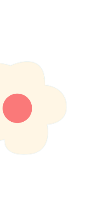 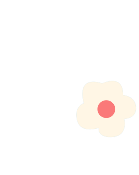 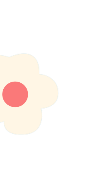 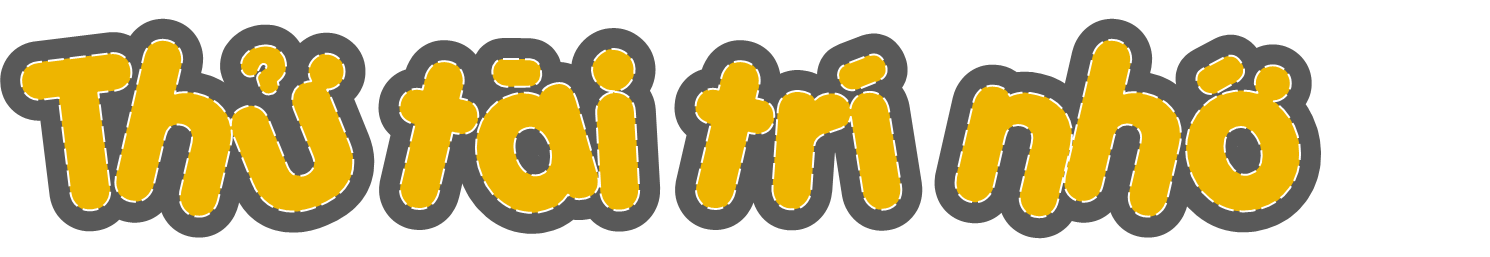 Luật chơi:
	Mỗi bạn nhỏ dưới đây có một thử thách nhỏ cho các em. Các em hãy chọn người đưa ra thử thách cho mình và hoàn thành nó nhé! Chúng ta cùng thi đua xem bạn nào có trì nhớ tốt nhất nào!
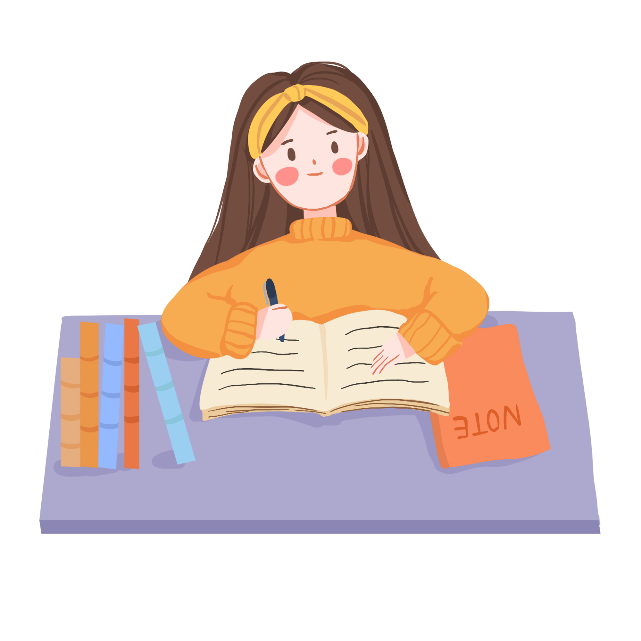 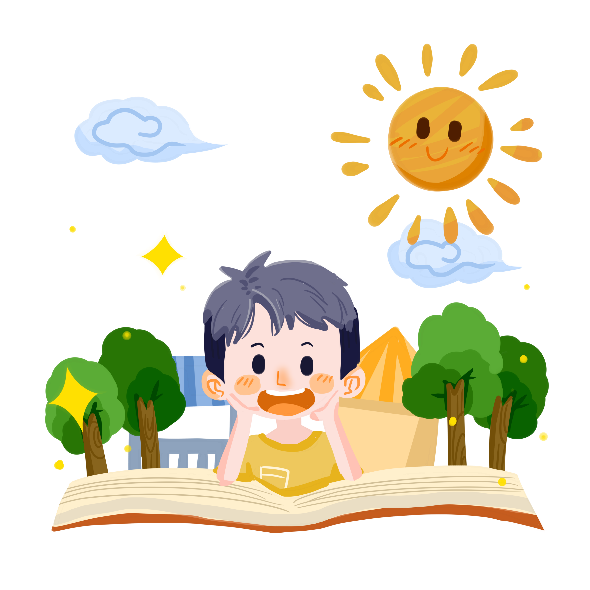 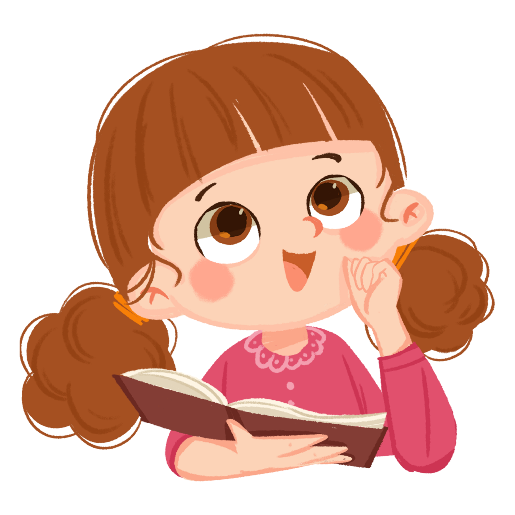 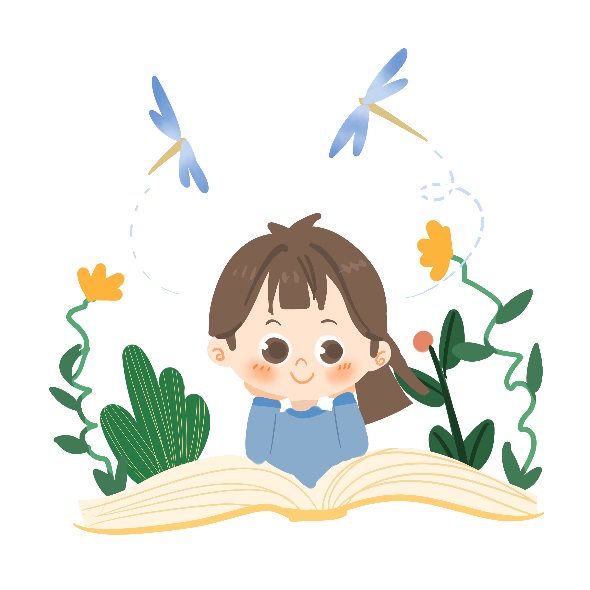 [Speaker Notes: Gv kích vào từng hình ảnh để đến slide câu hỏi. 
Nhấn vào khung chữ Thử tài trí nhớ đến Kết bài]
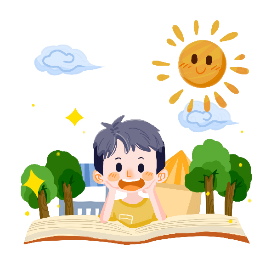 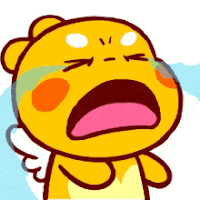 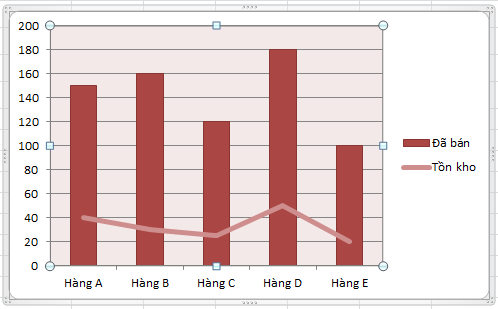 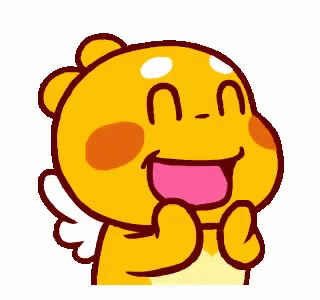 Đây là hình ảnh của
Bản đồ
Biểu đồ
Bảng số liệu
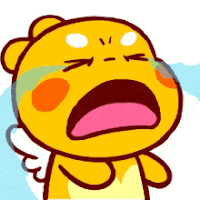 [Speaker Notes: Nhấn vào hình ảnh em bé  trên câu hỏi để quay lại slide trò chơi]
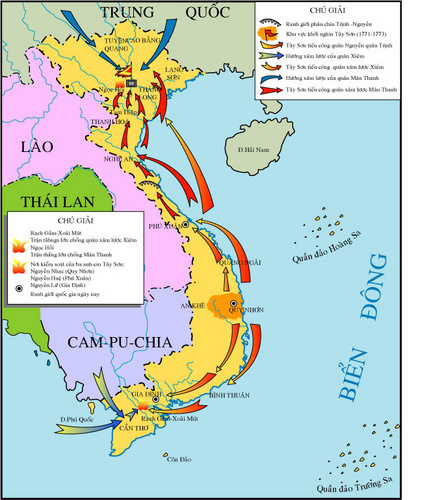 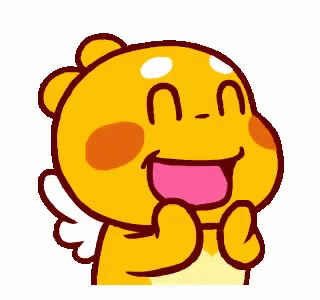 Đây là hình ảnh của
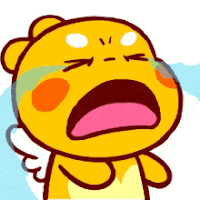 Lược bản
Lược đồ
Bản đồ
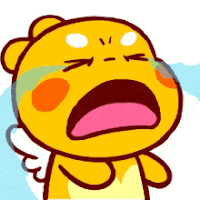 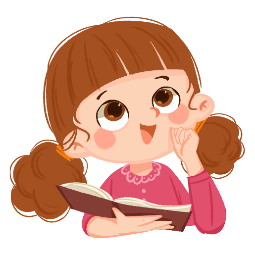 [Speaker Notes: Nhấn vào hình ảnh em bé trên câu hỏi để quay lại slide trò chơi]
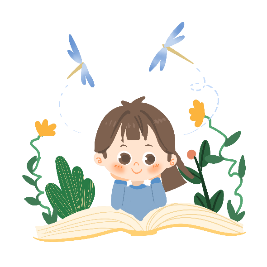 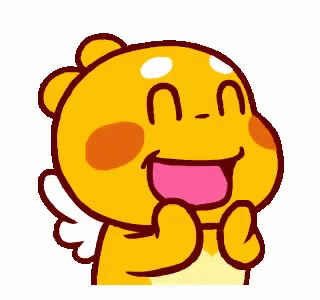 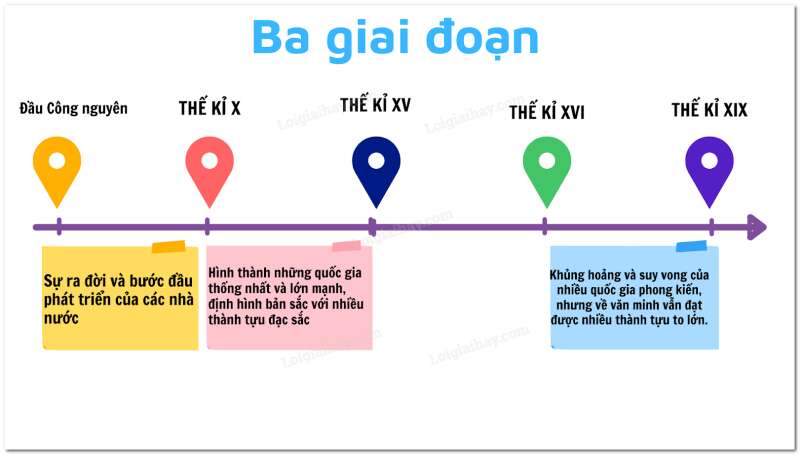 Đây là hình ảnh của
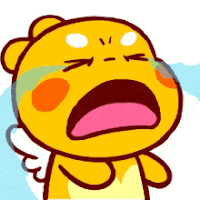 Biểu đồ
Trục sự kiện
Trục thời gian
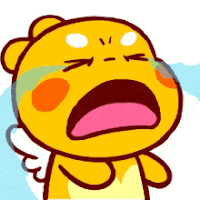 [Speaker Notes: Nhấn vào hình ảnh em bé trên câu hỏi để quay lại slide trò chơi]
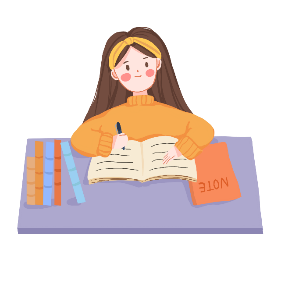 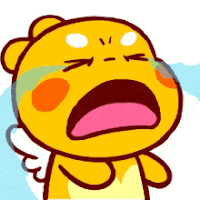 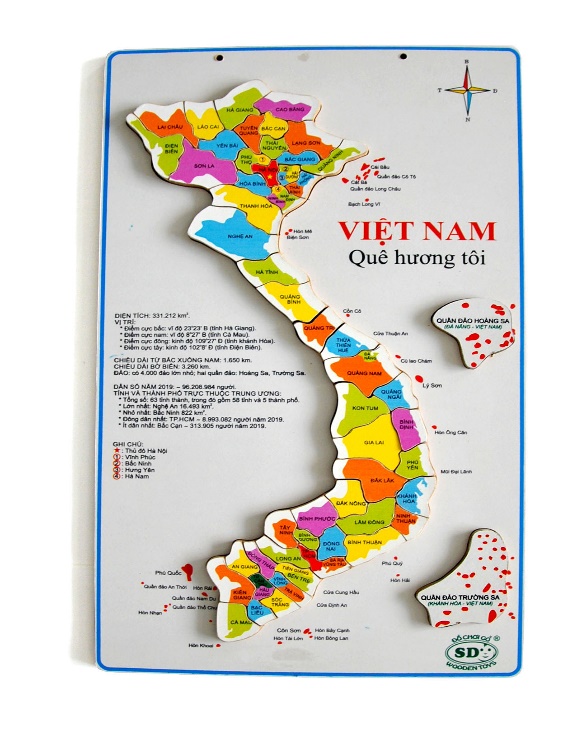 Đây là hình ảnh của
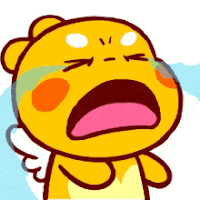 Bản đồ
Lược đồ
Biểu đồ
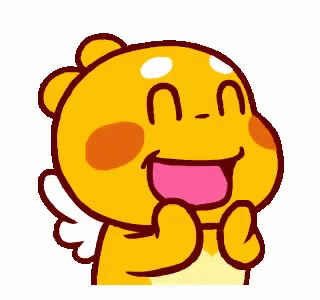 [Speaker Notes: Nhấn vào hình ảnh em bé trên câu hỏi để quay lại slide trò chơi]
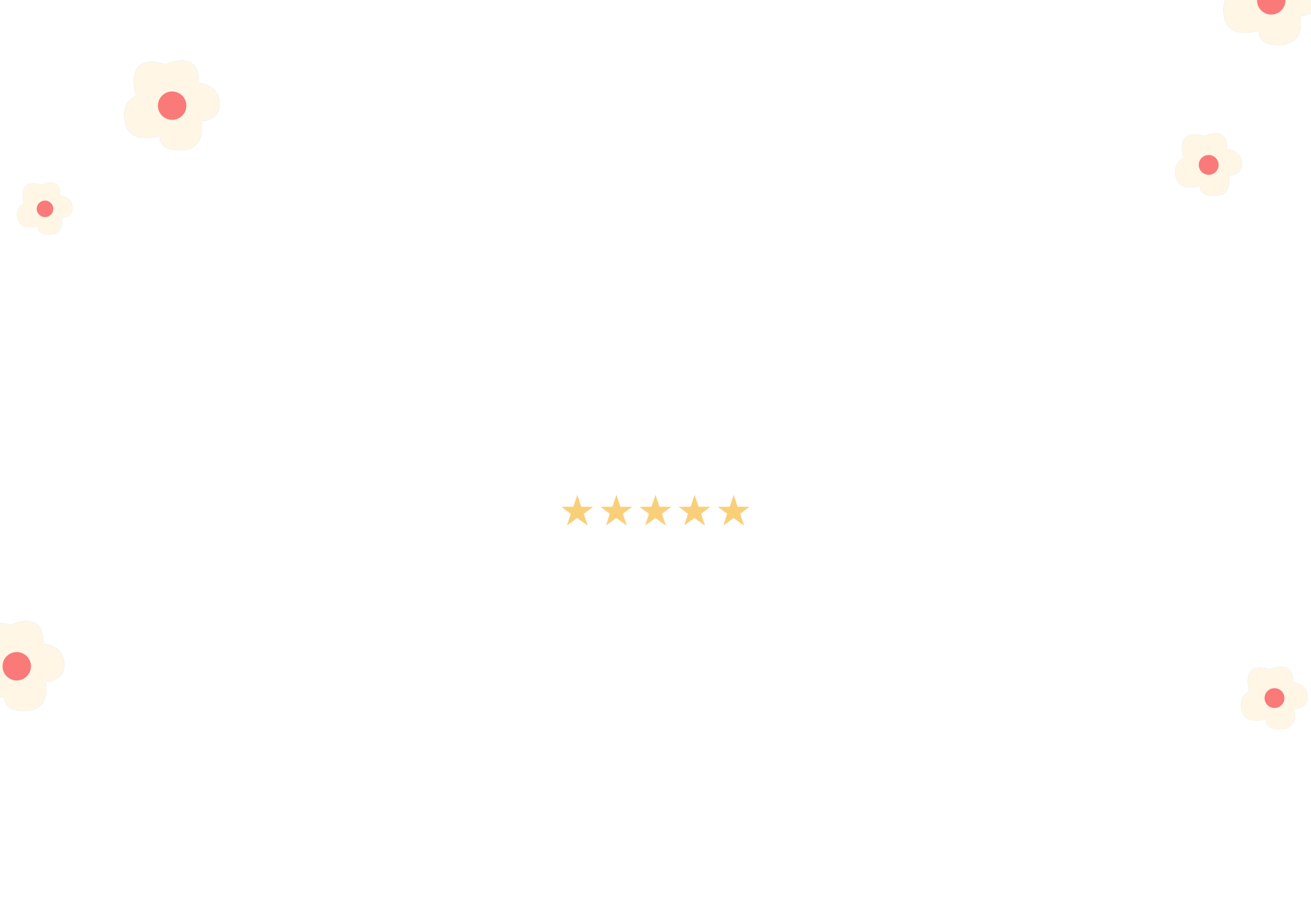 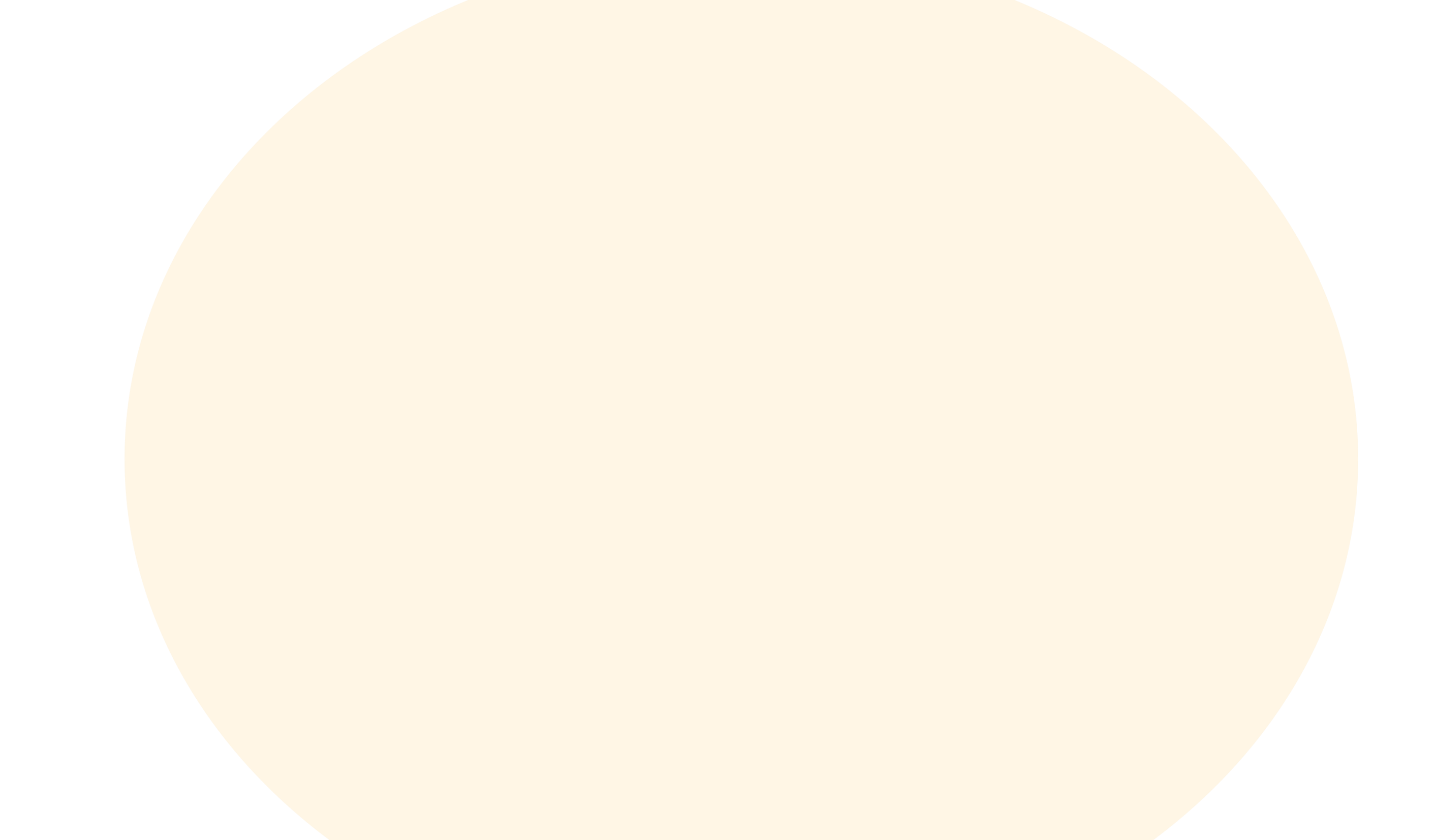 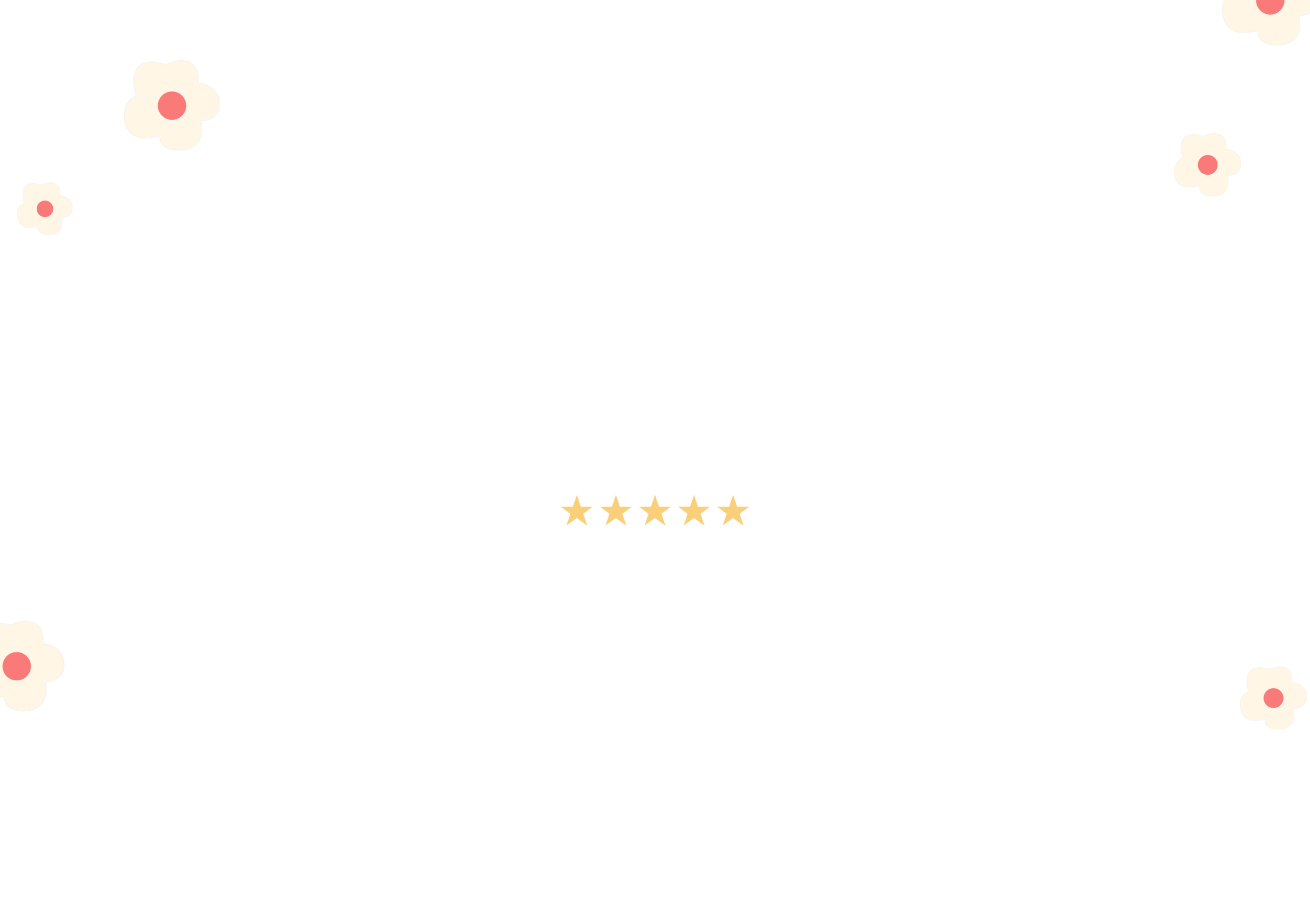 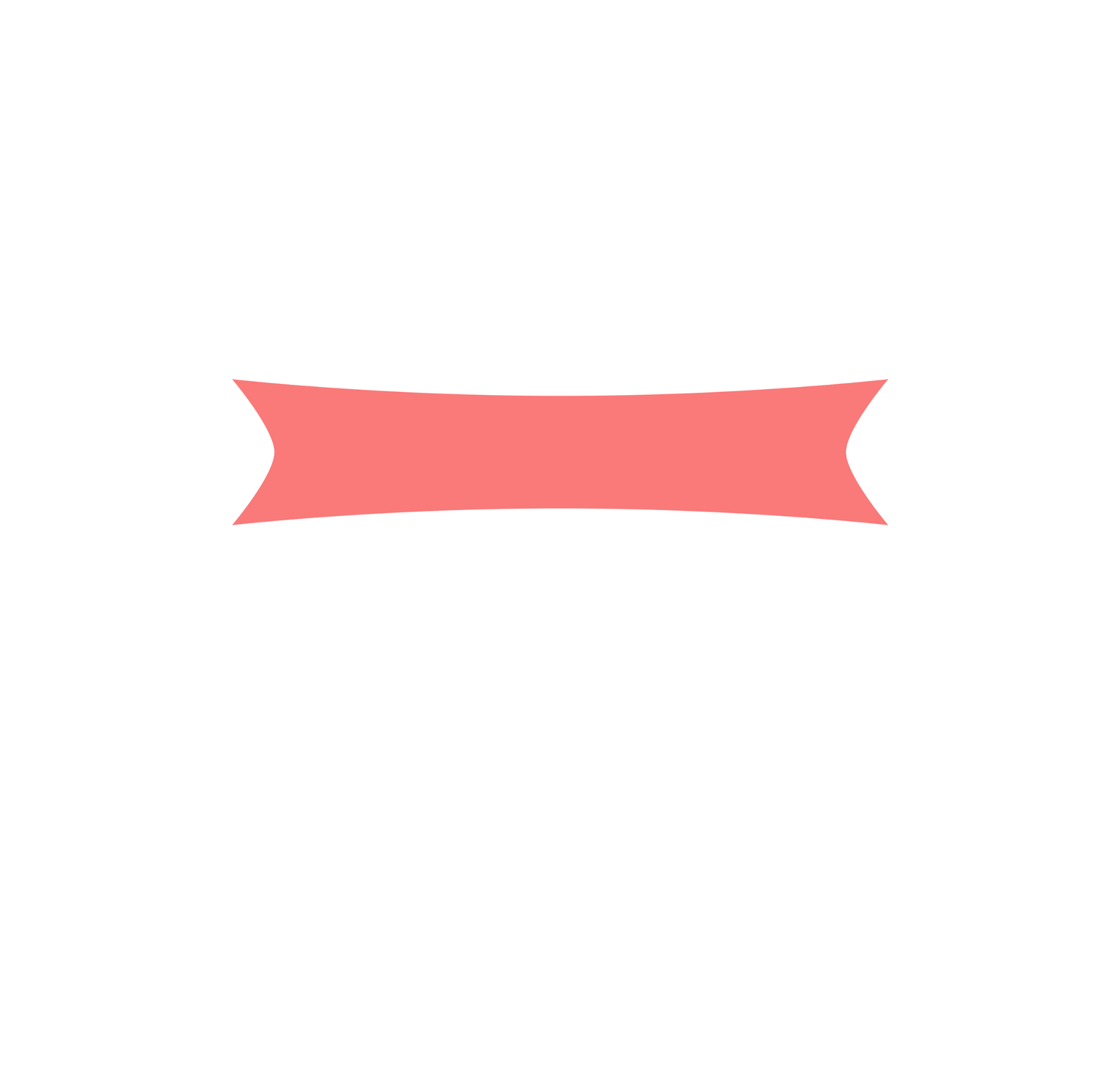 TỔNG KẾT
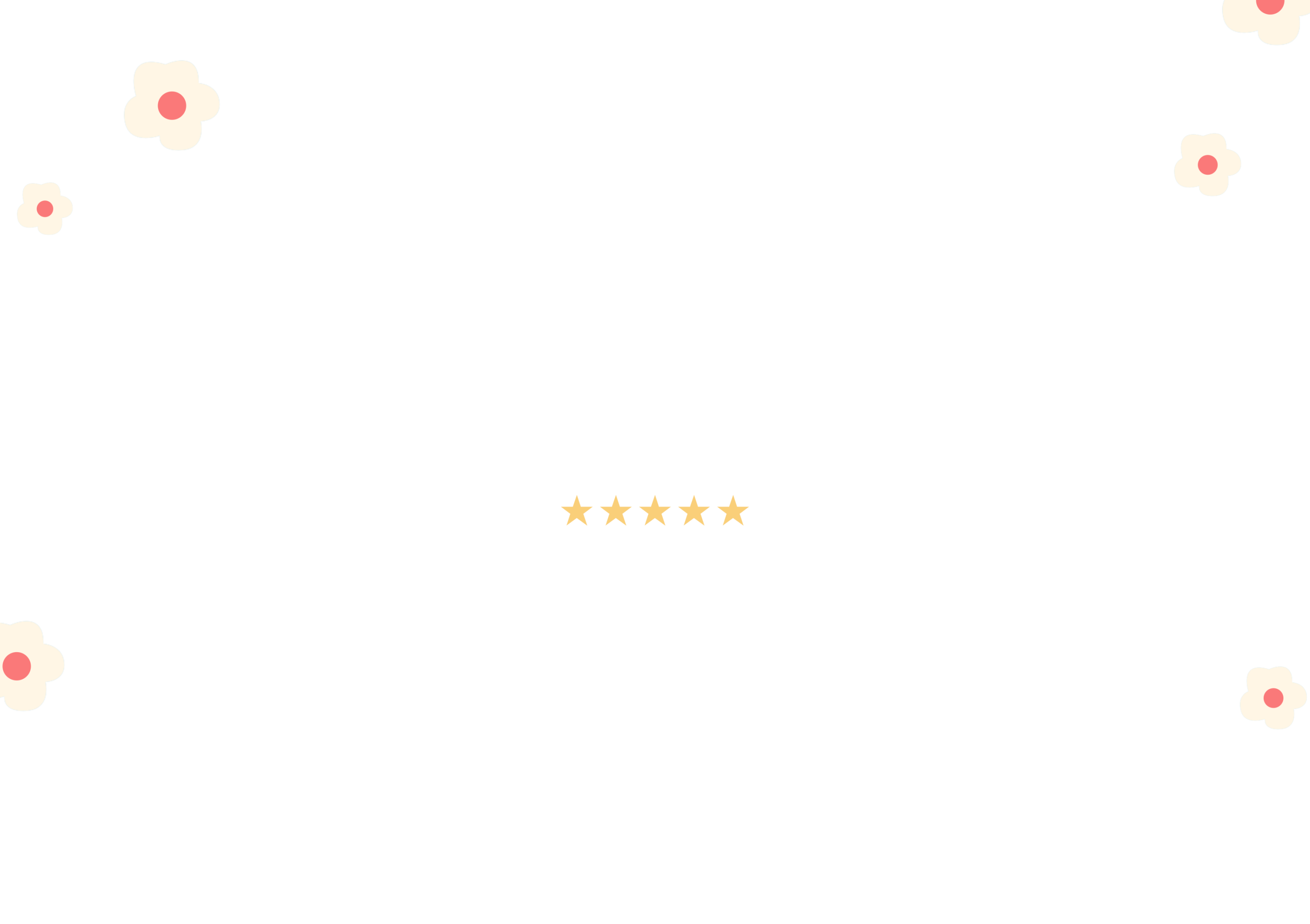 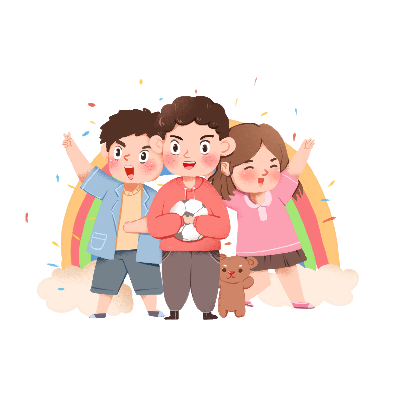 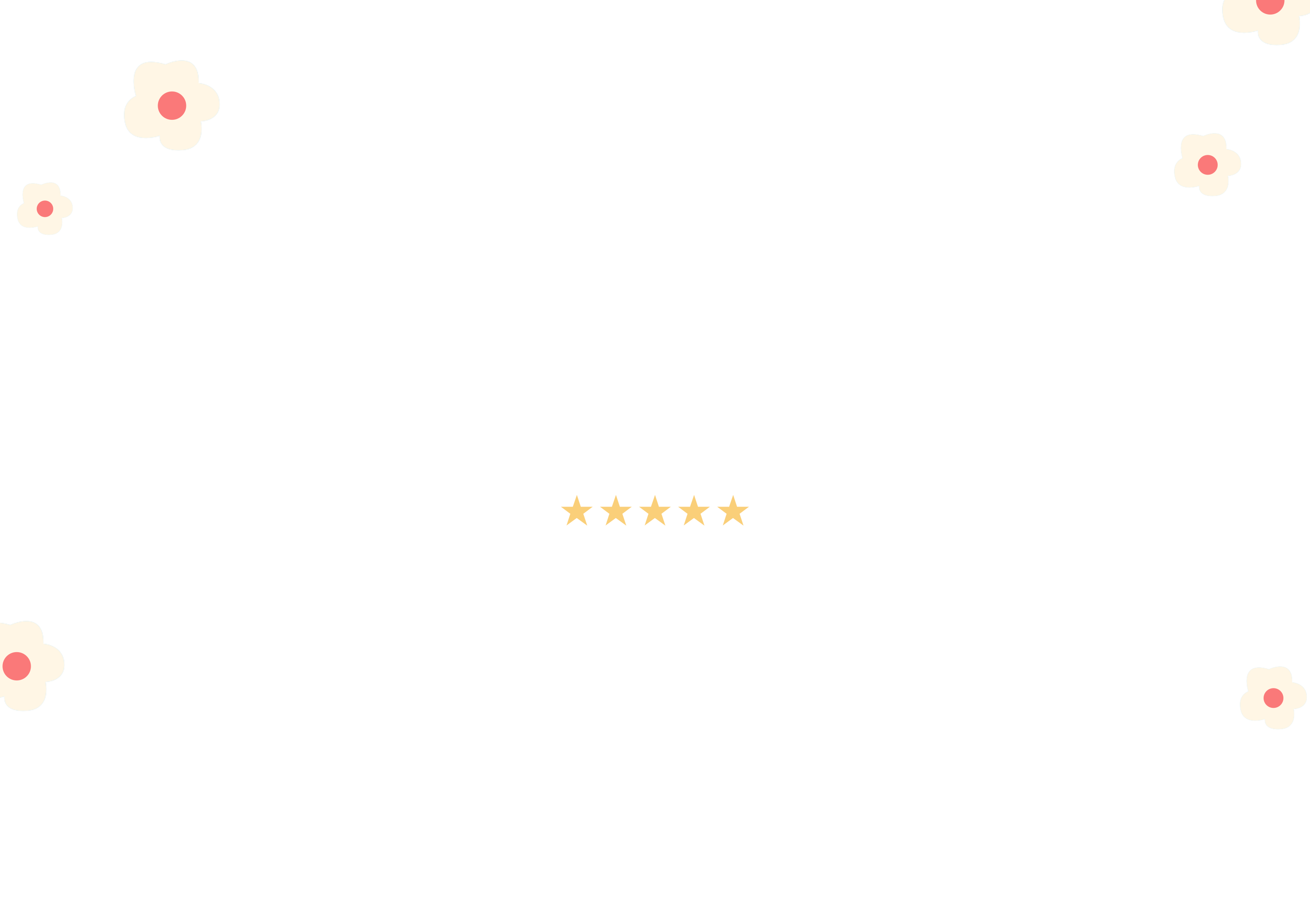 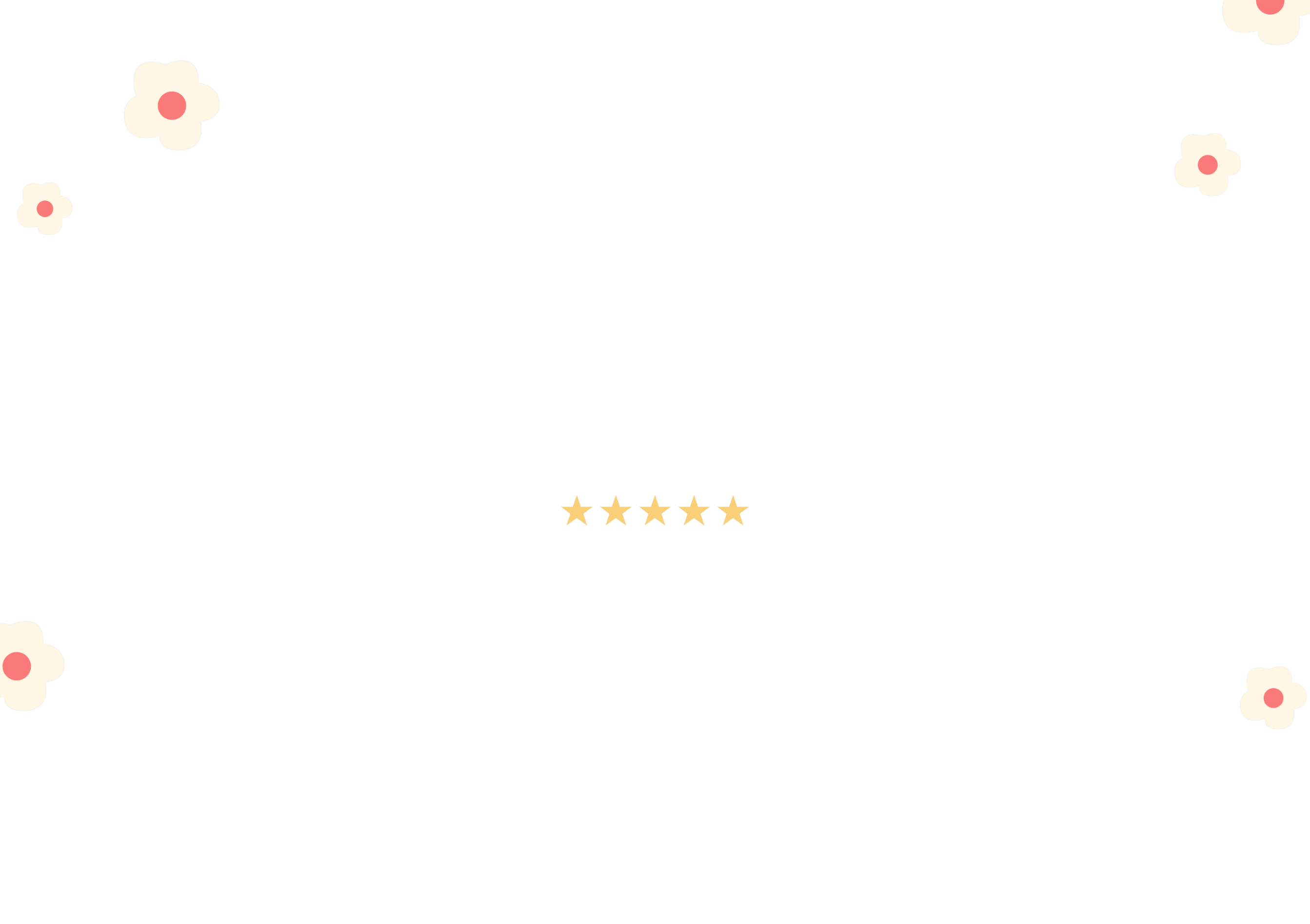 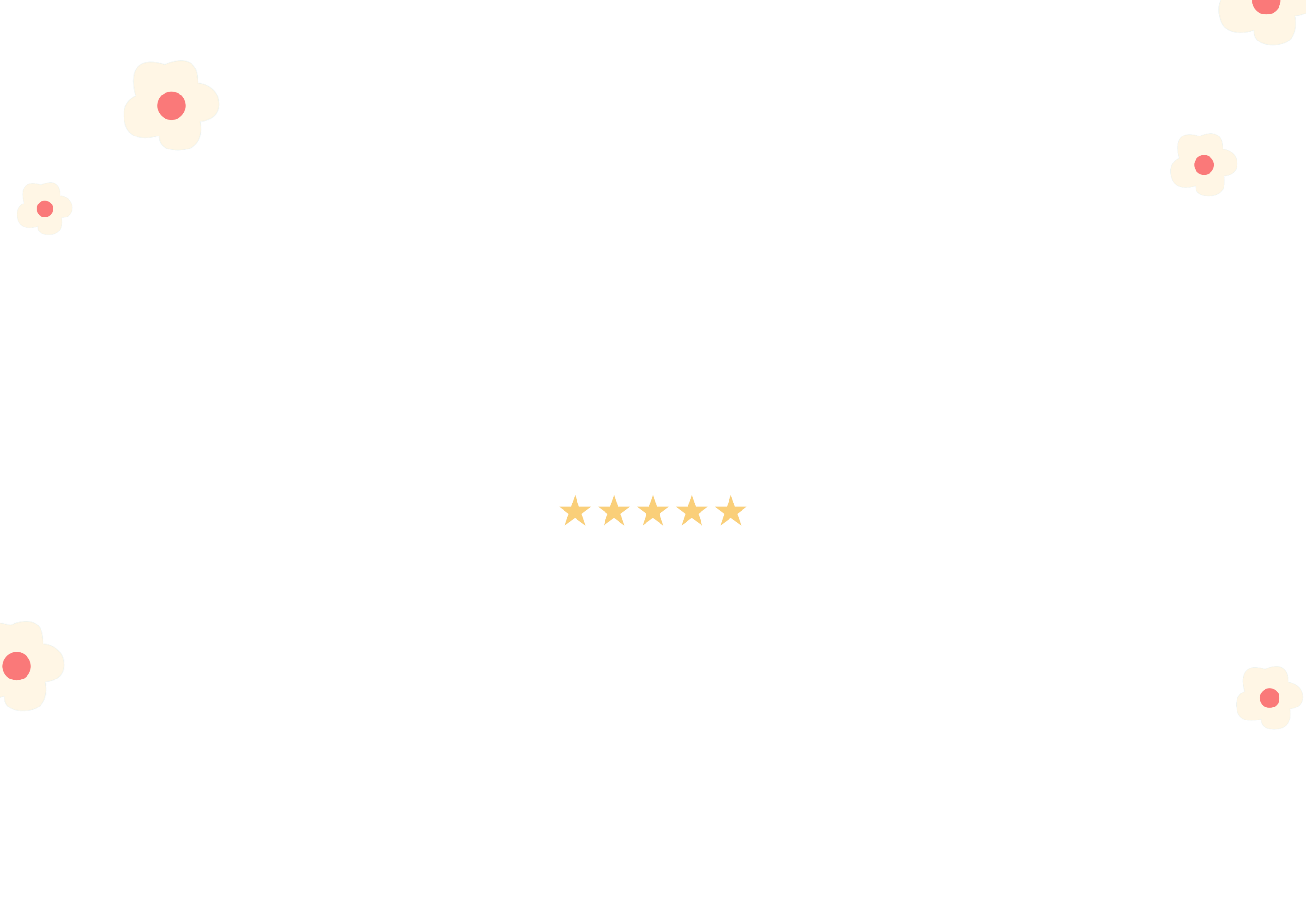